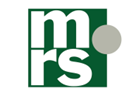 One Stop Solution for Large Venues, Theme Parks, Cinemas and Sporting arenas.
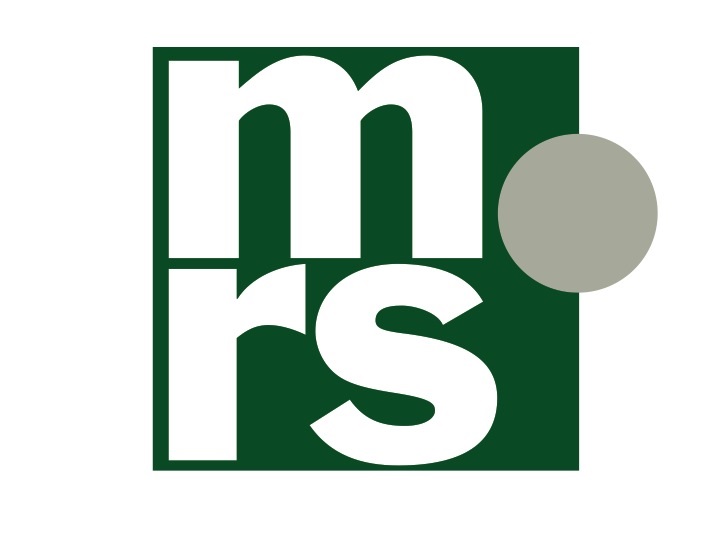 M.R.S PACKAGING LIMITED 
(GCC & MIDDLE EAST)
1
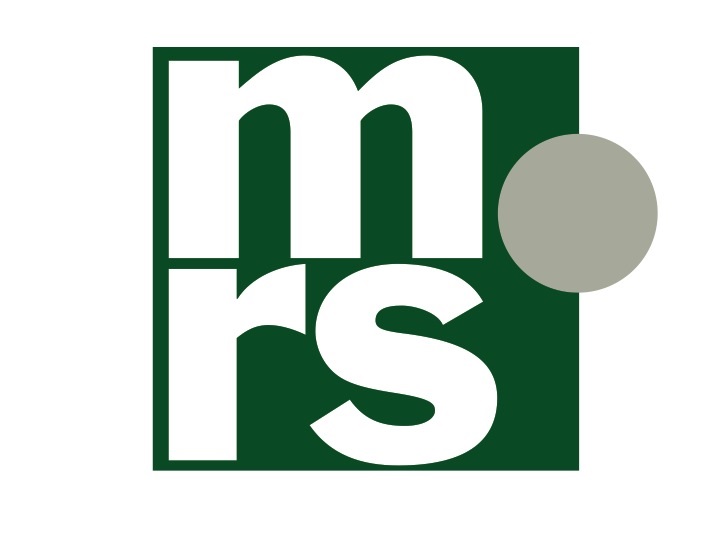 Profitability of Concession Stands Measuring Success
2
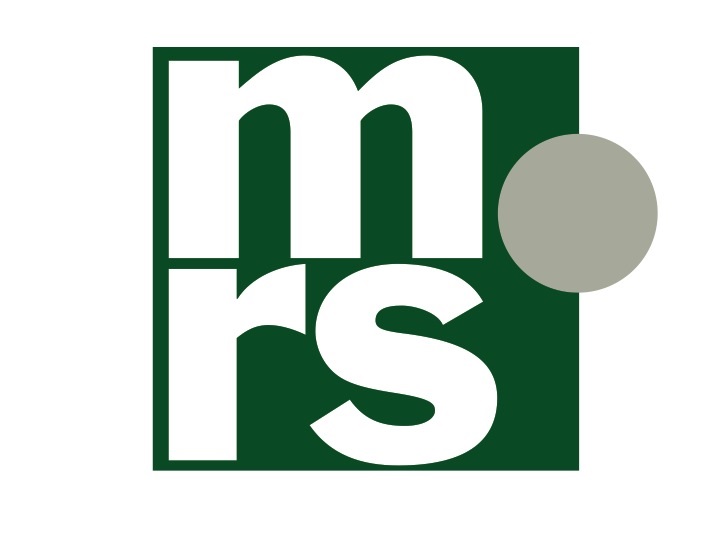 Our Services
3
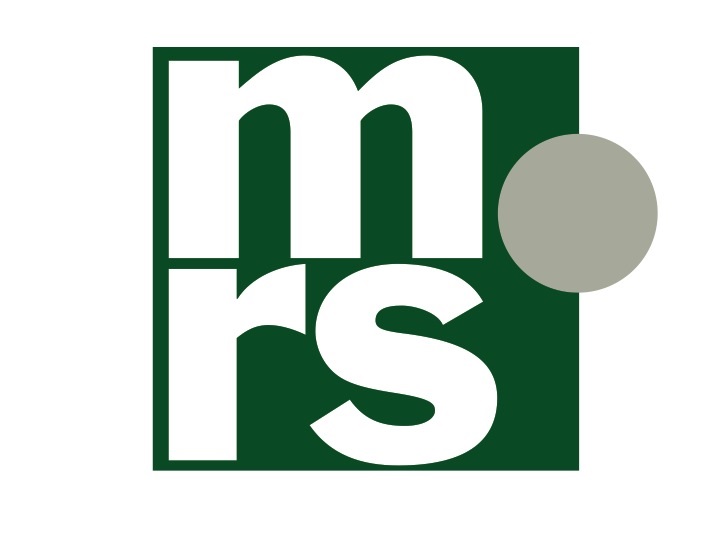 After sales service includes
4
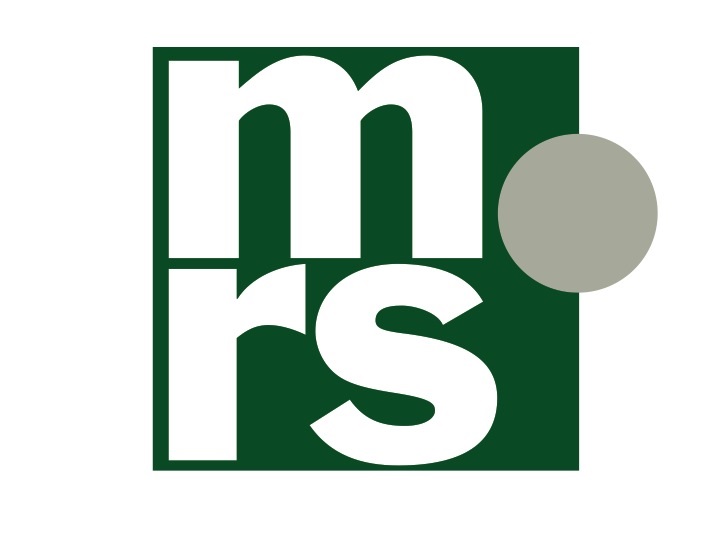 Equipment Options for large venues
5
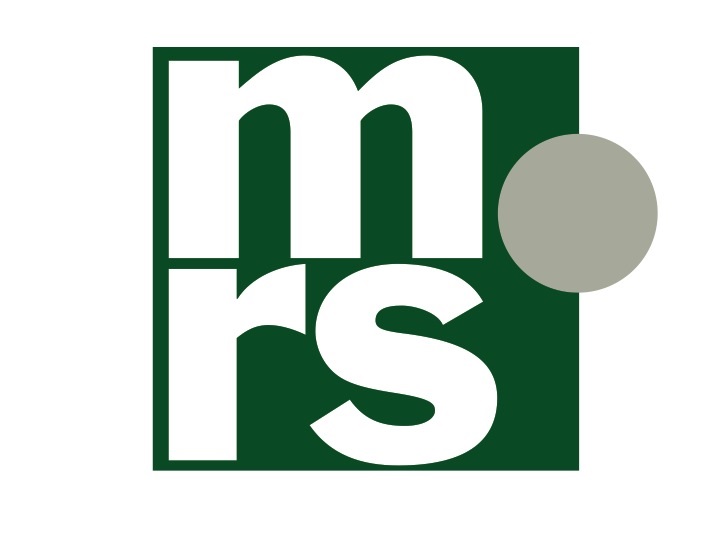 Equipment & Supplies
6
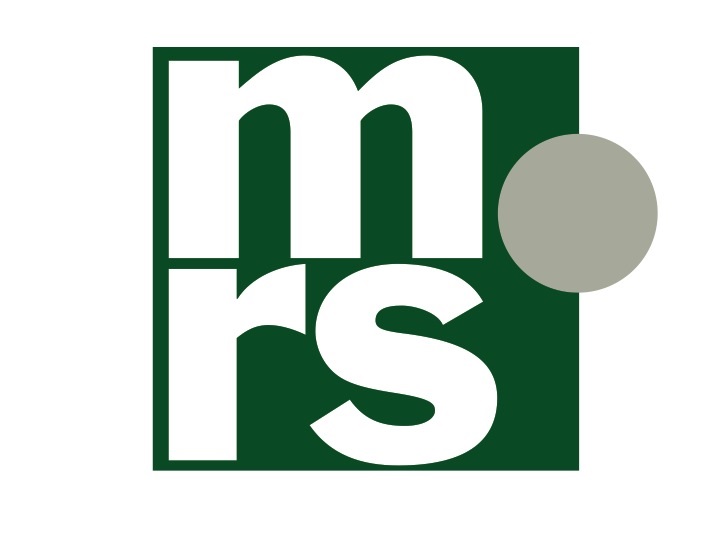 Popcorn Supplies & Equipment
1
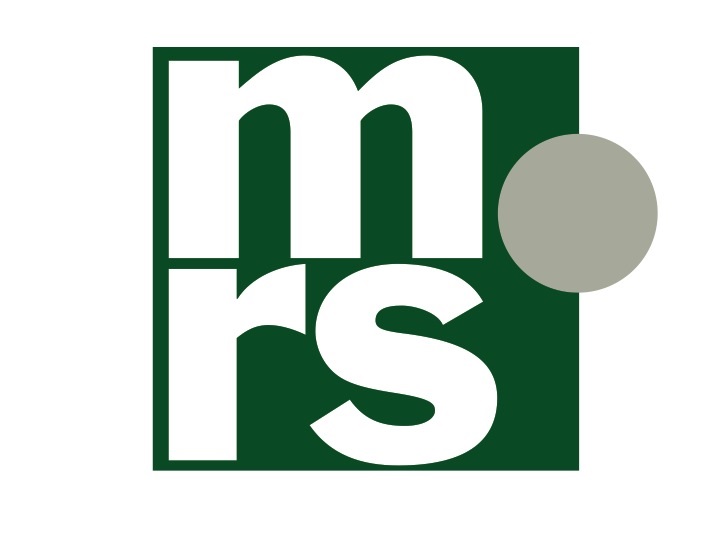 Popcorn Machine
Pop-O-Gold 32-oz. with LED Neon Sign & Base
Pop-O-Gold 32-oz. with Chute
Pop-O-Gold 32-oz. Floor Model with BIB Oil System
ReadyPop® Popper
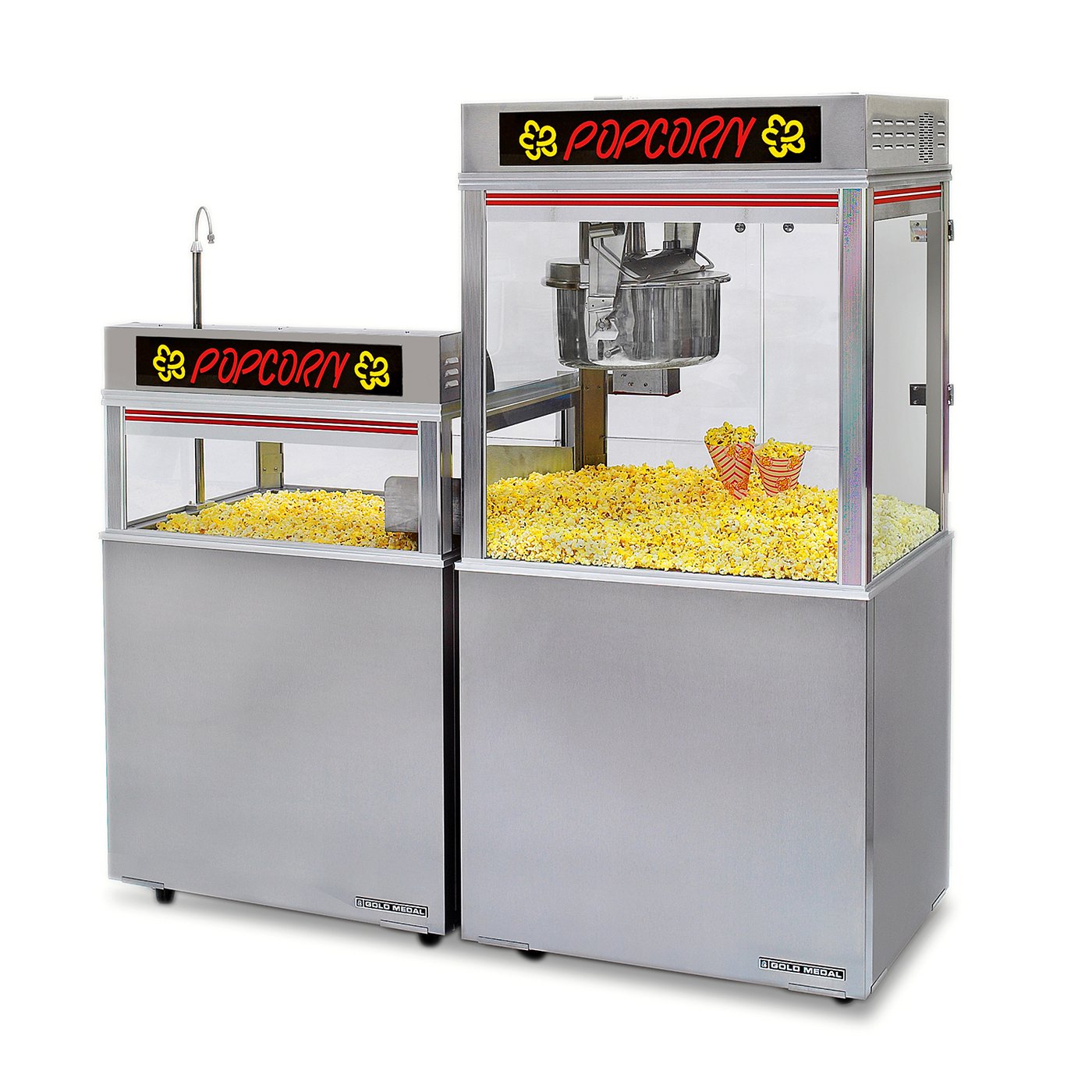 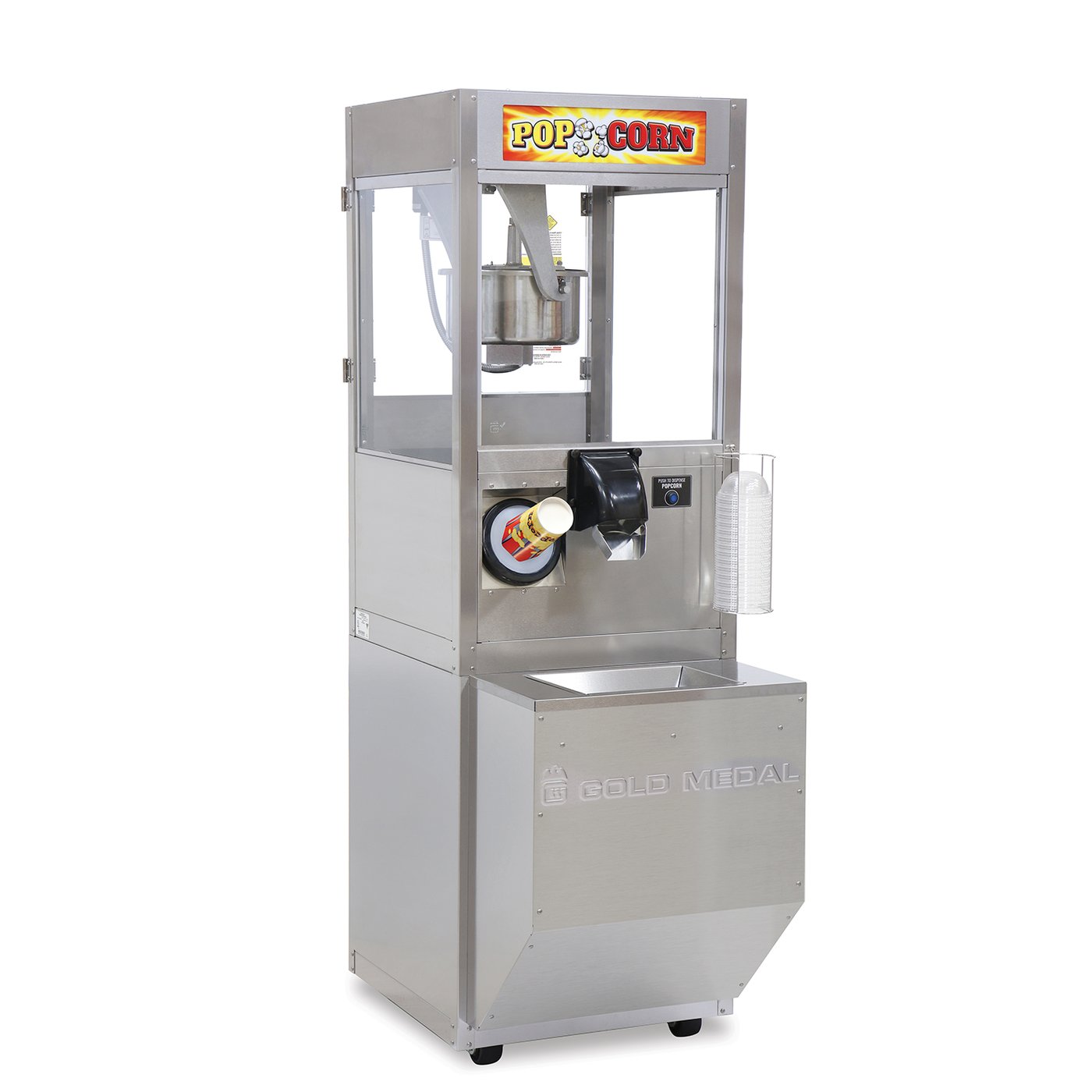 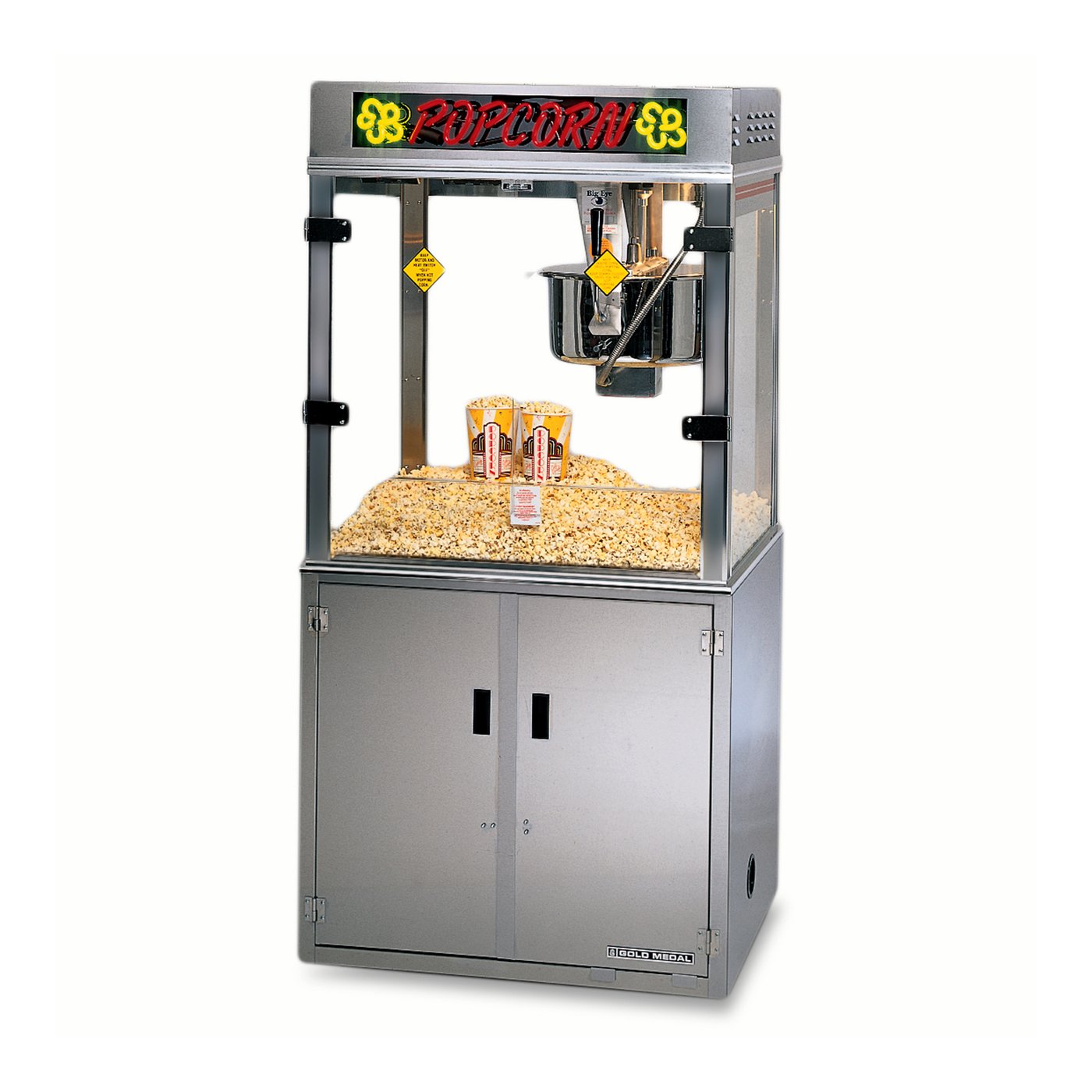 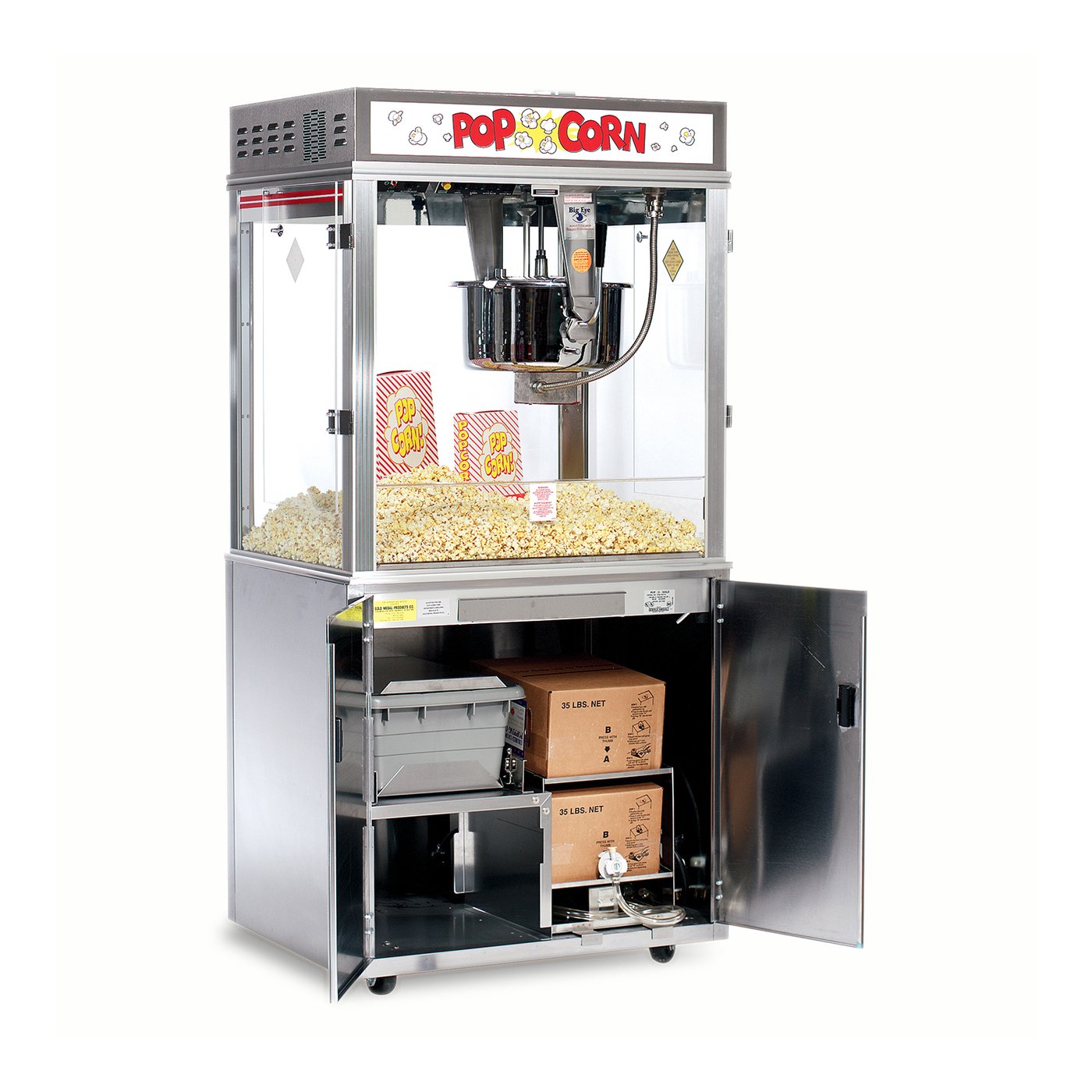 8
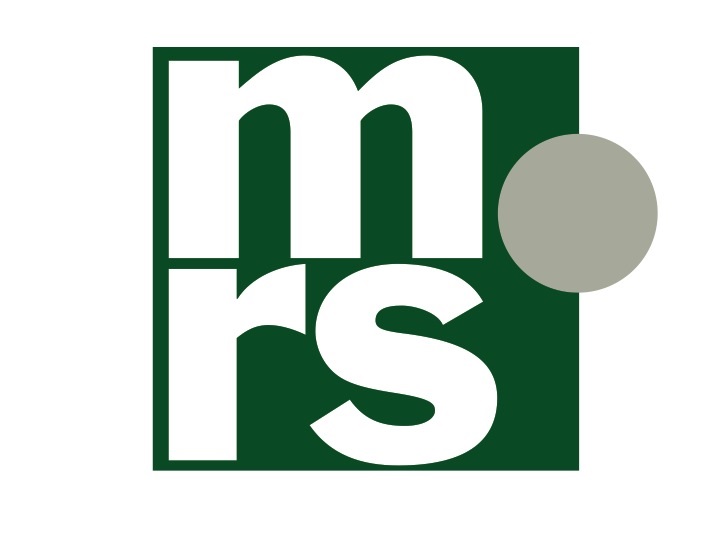 Popcorn Machine
PopClean® Elite Popper® Series with Precision Pop® Technology - Touch Screen Controls
PopClean® Elite Popper® Series with Precision Pop® - Advanced Membrane Controls
Twin Grand Pop-O-Gold 32-oz. Popper
Twin Medallion 52-oz. Popper with LED
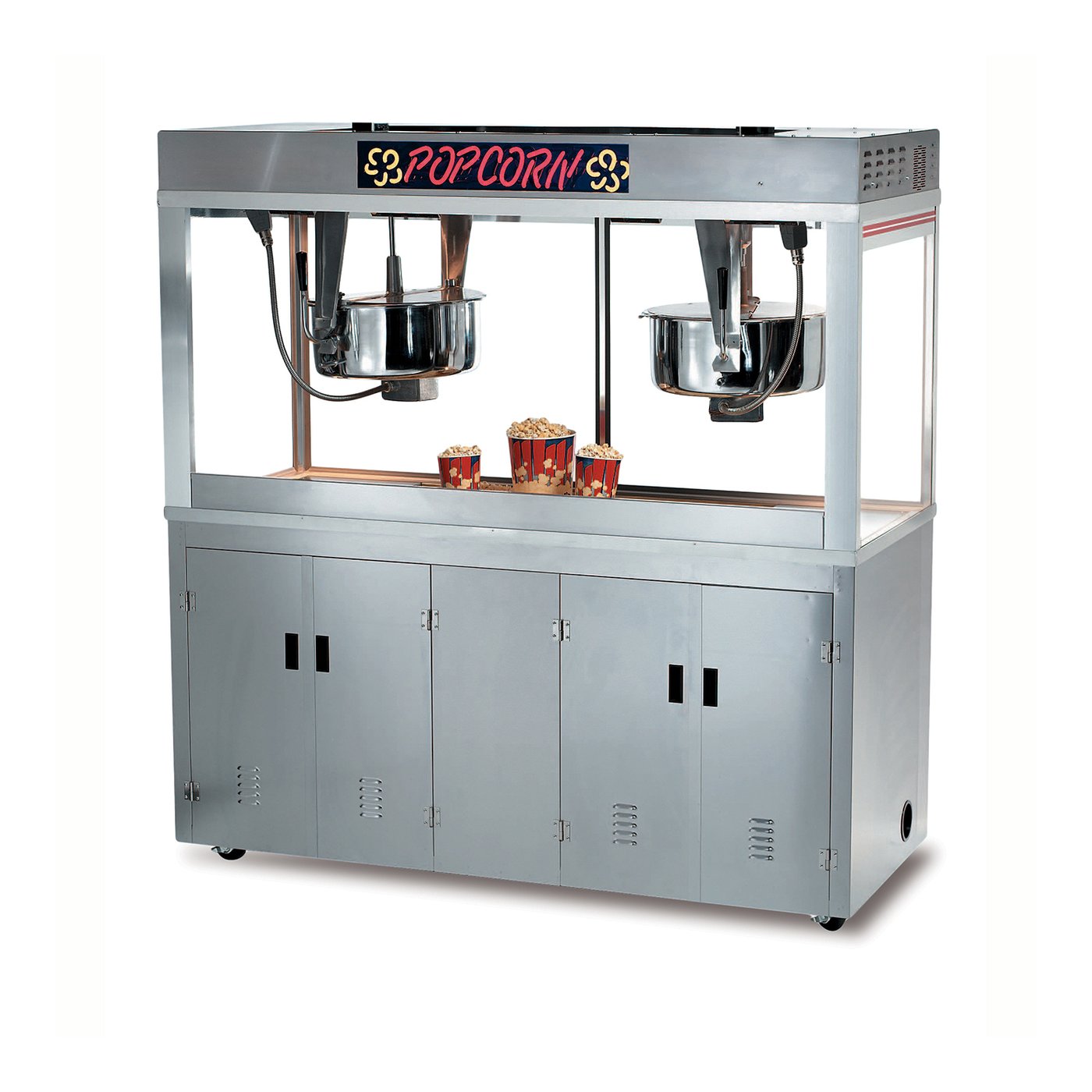 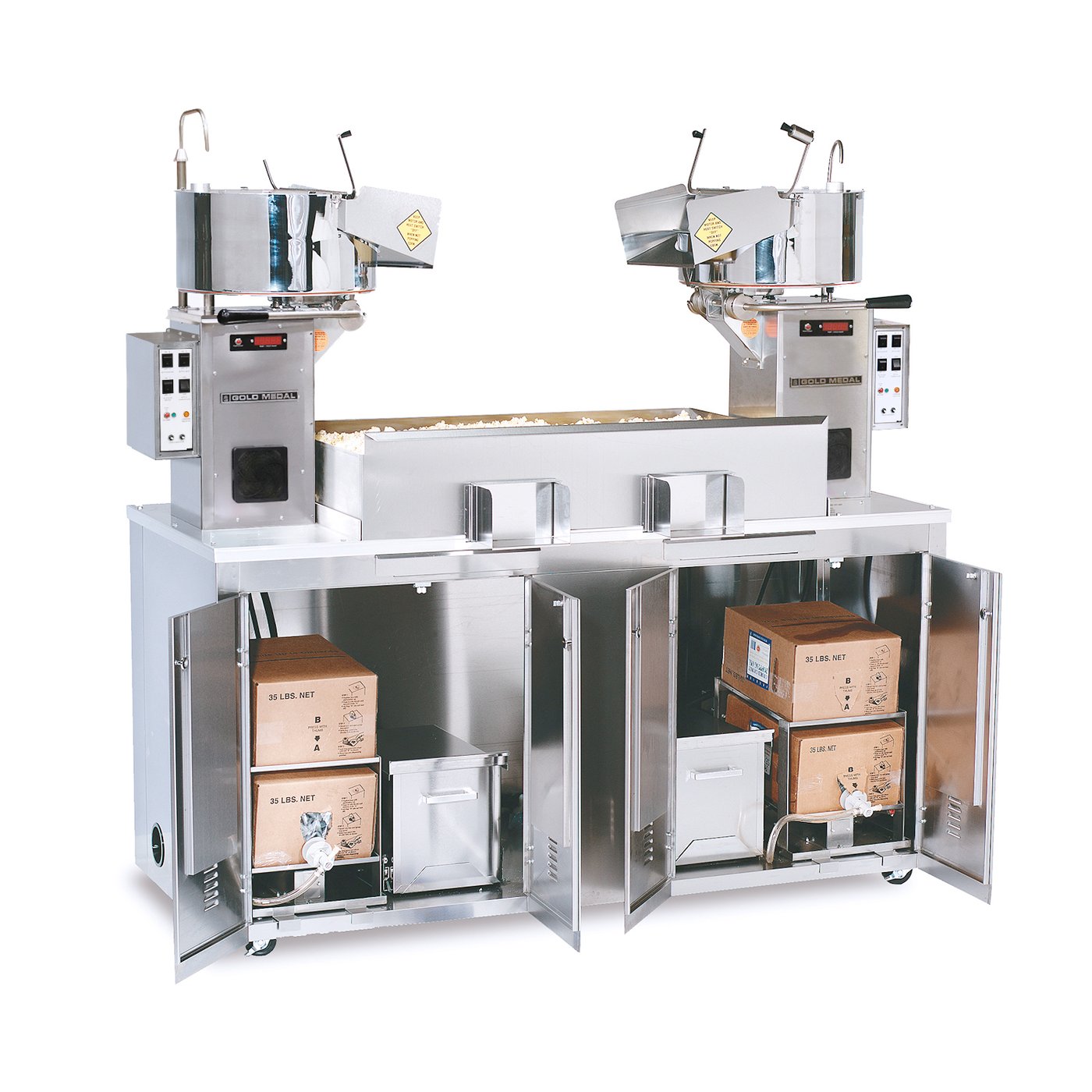 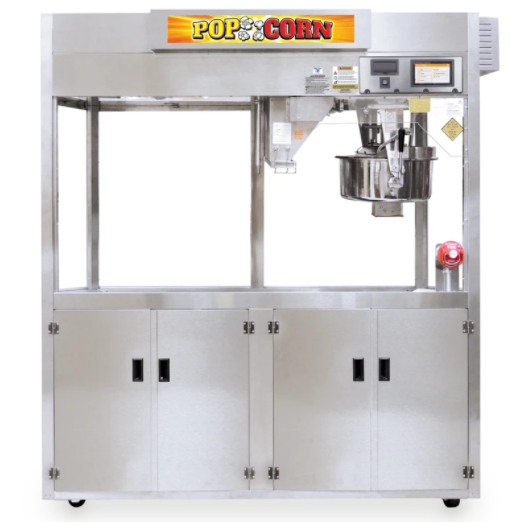 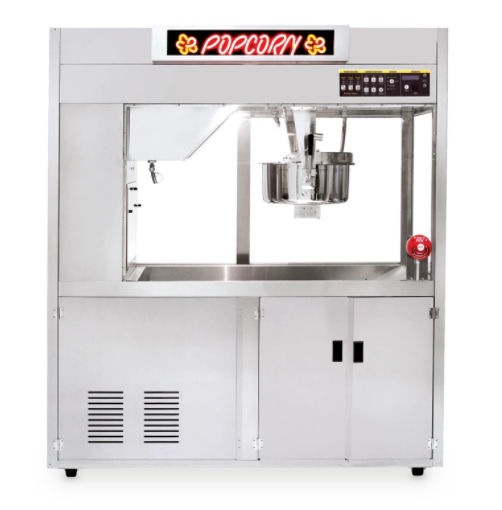 9
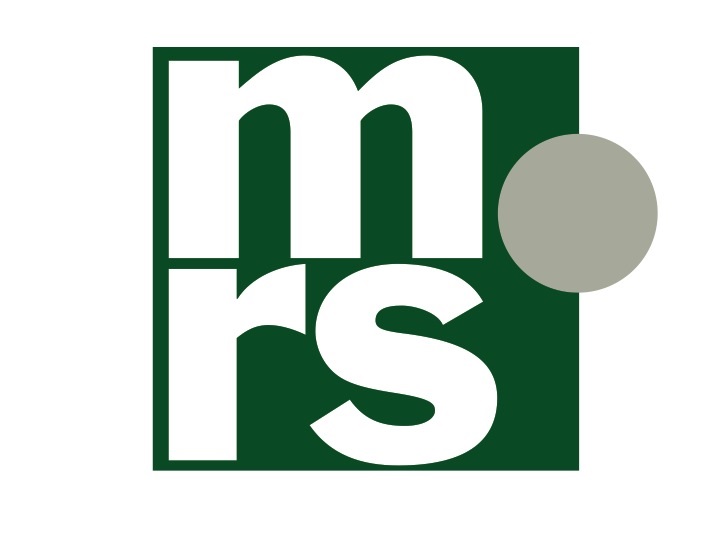 Advanced Membrane Controls for Pop clean Elite Popper Series
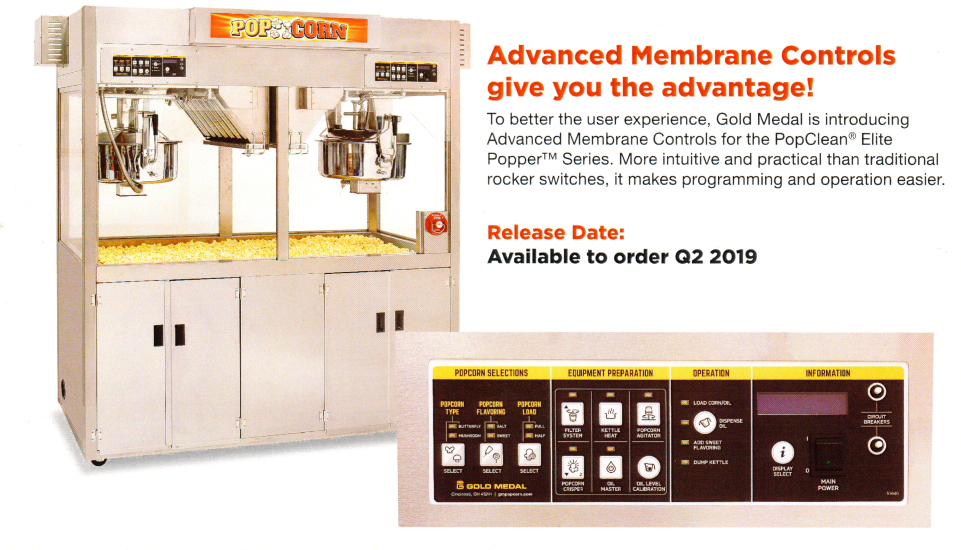 10
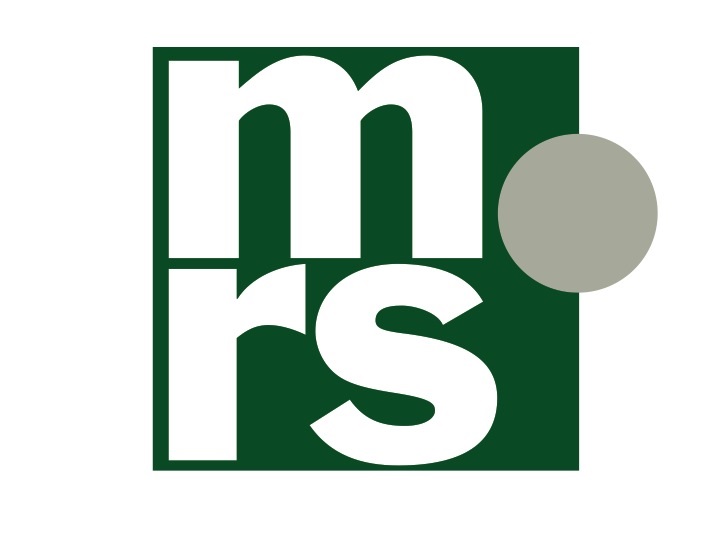 Staging Cabinet (Warmer)
54" Main Street Elite Popcorn Staging Cabinets ‒ Triple Compartment
48" Main Street Elite Popcorn Staging Cabinets ‒ Triple Compartment
Crisper – Build in Counter
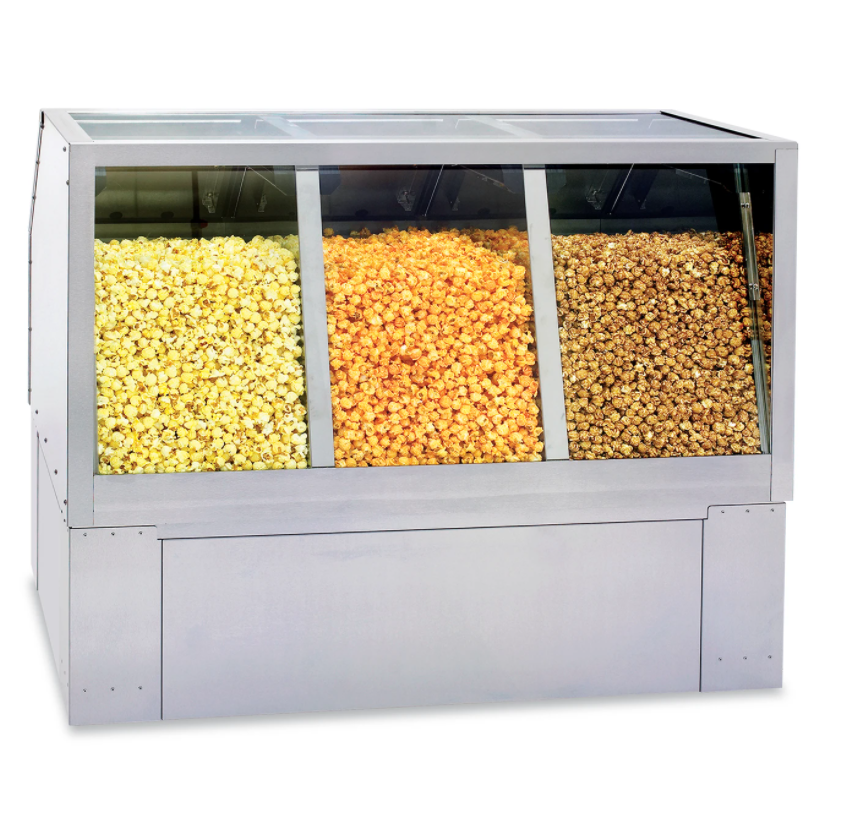 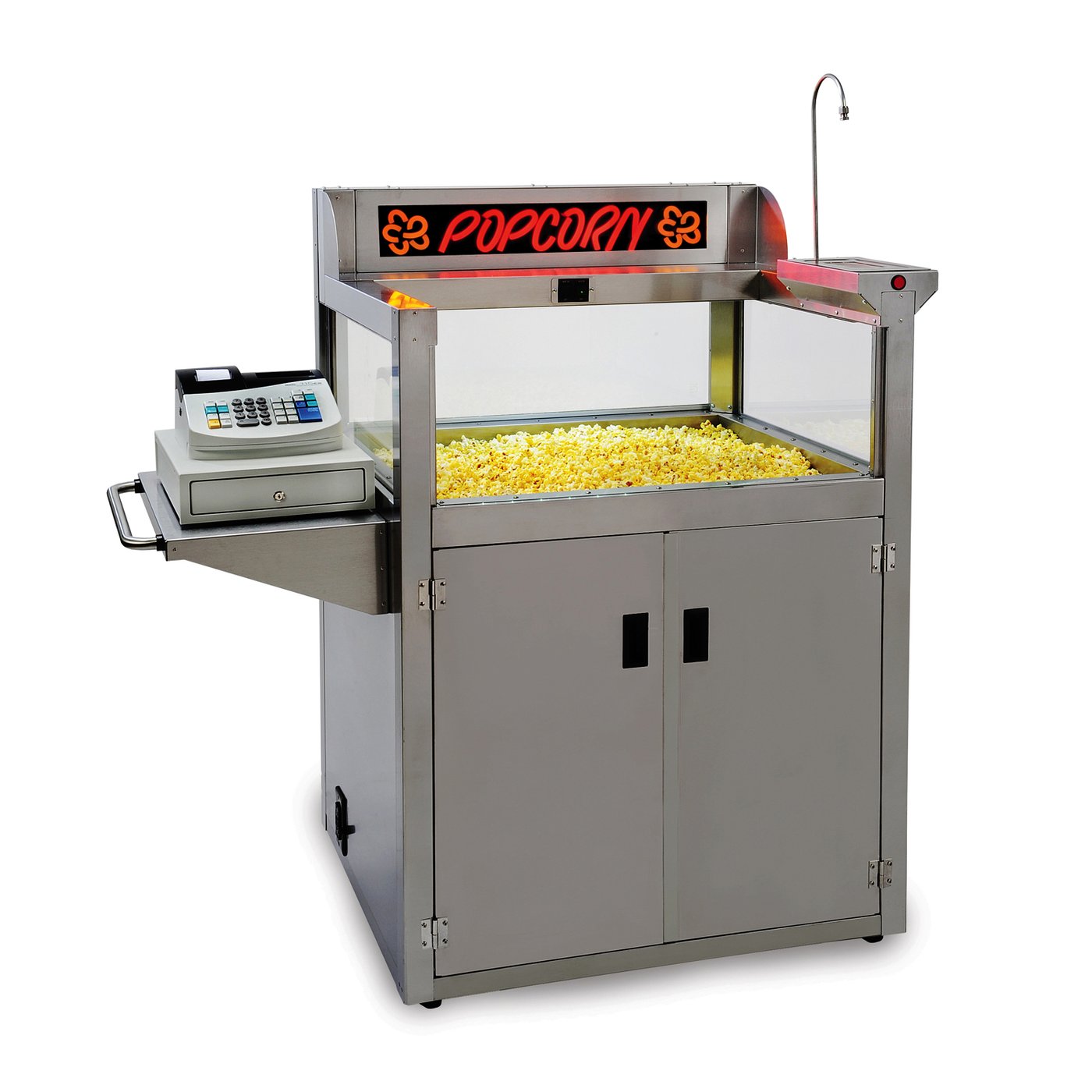 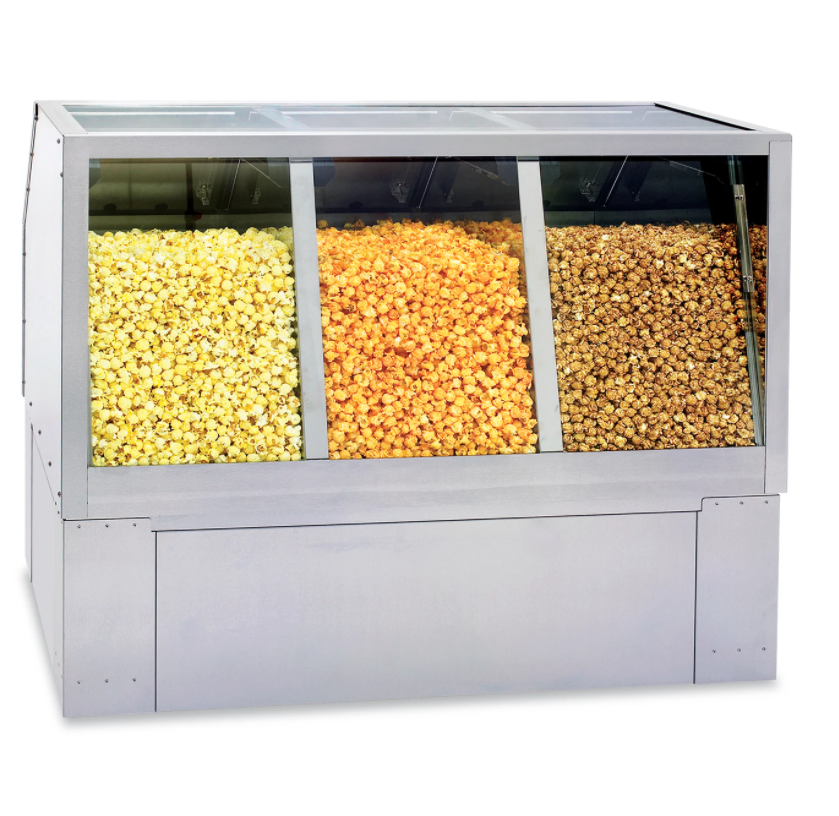 11
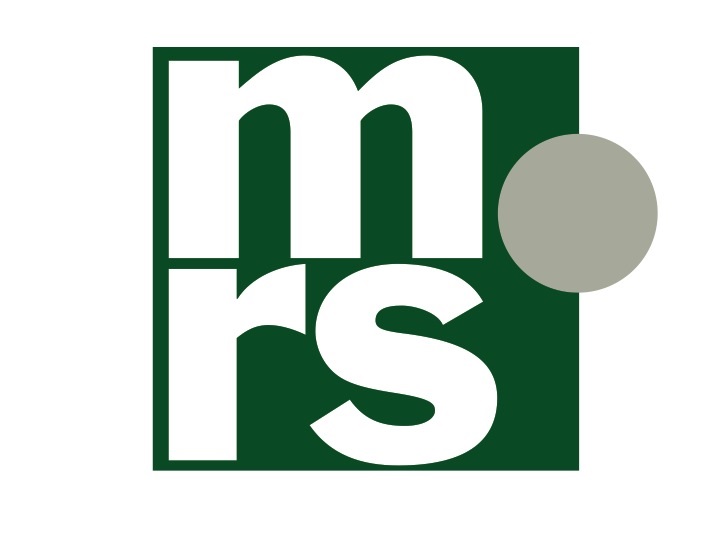 Staging Cabinet (Warmer)-Tabletop
Astro Popcorn Staging Cabinet - Sliding Doors
Bulk Popcorn Staging Cabinet
Staging Cabinet (36")
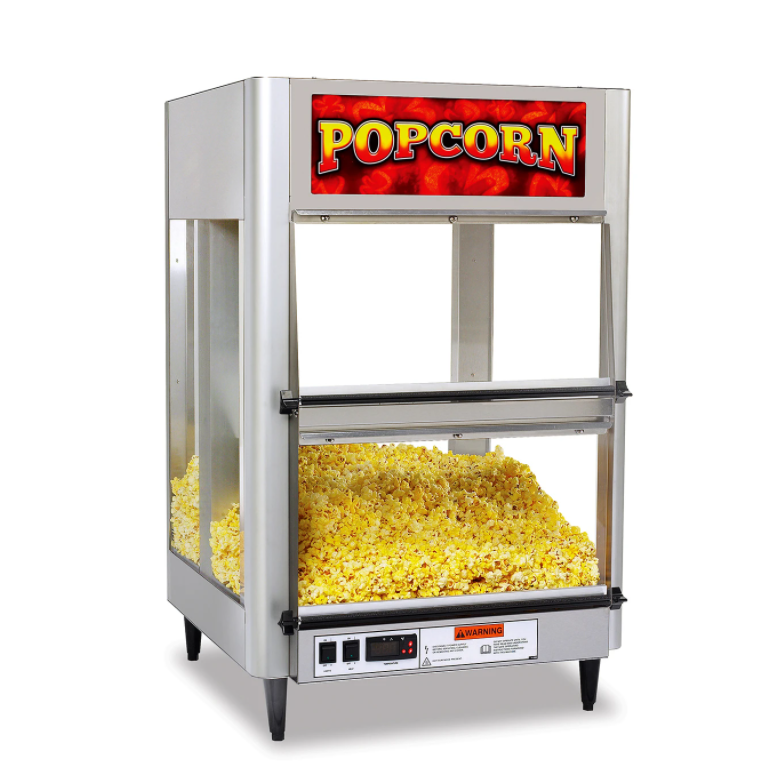 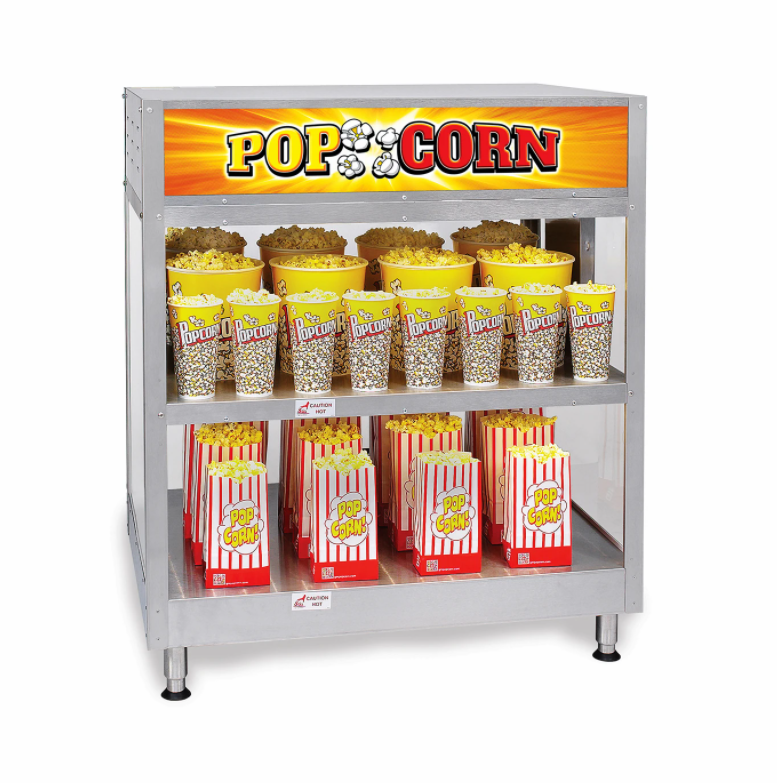 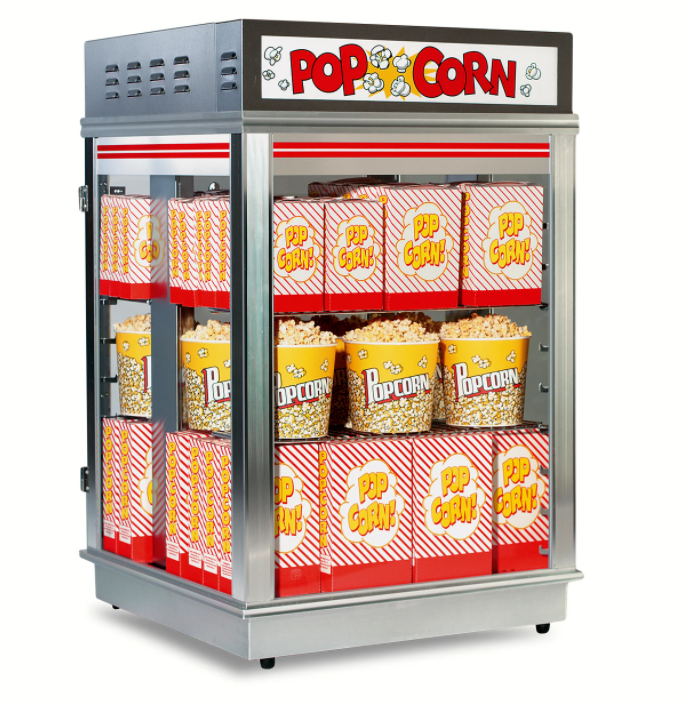 12
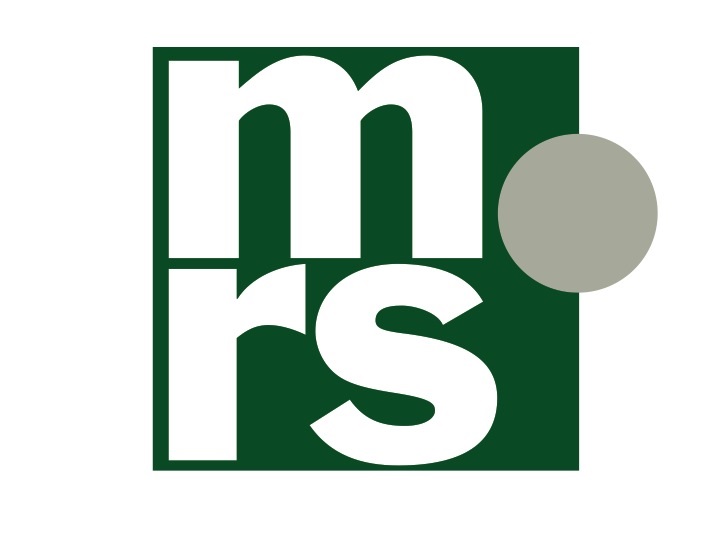 Season your Popcorn with amazing Seasonings
1
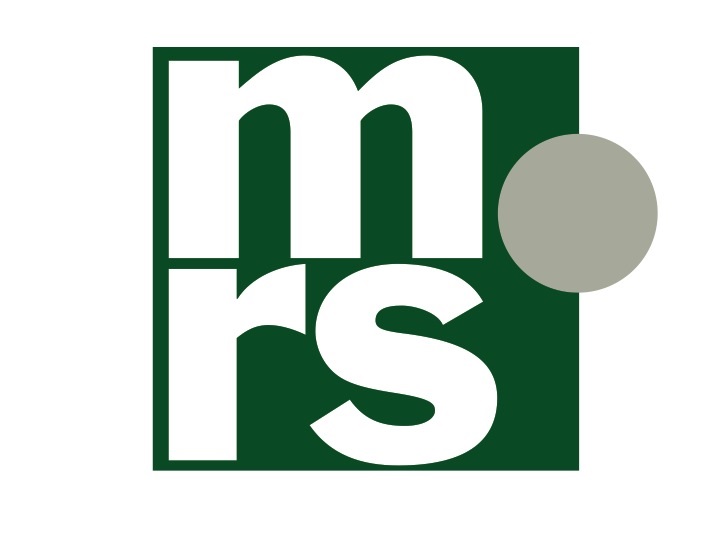 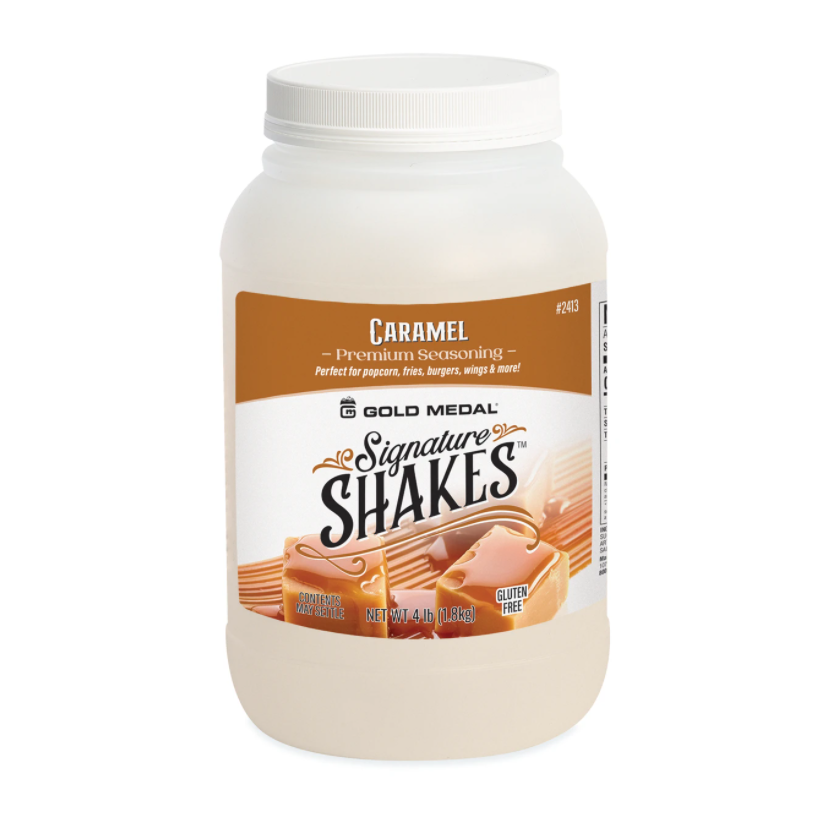 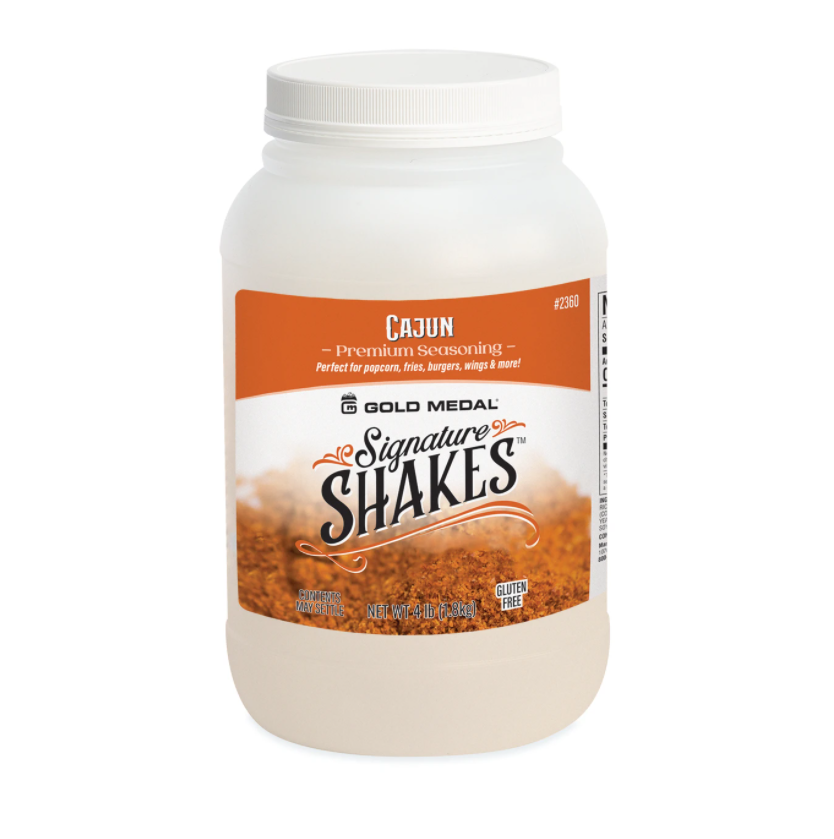 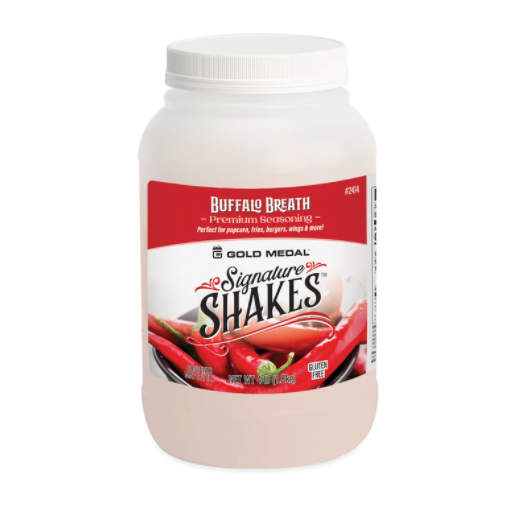 Buffalo Breath
Barbecue
Cajun
Caramel
Flavors & Seasonings
14
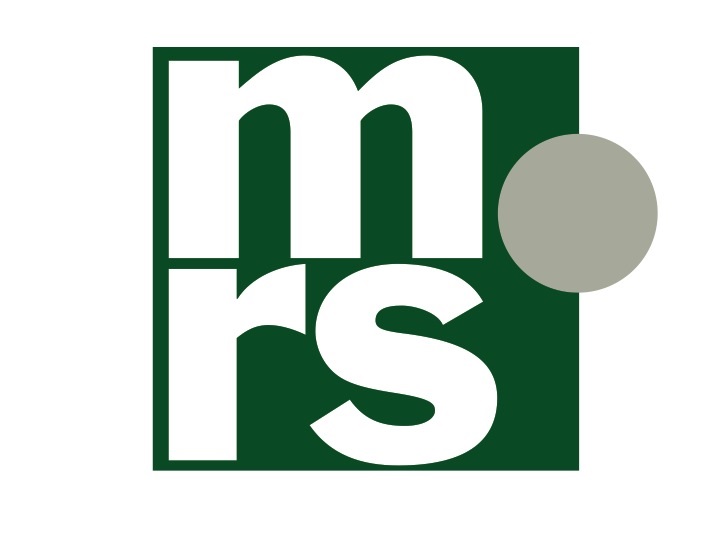 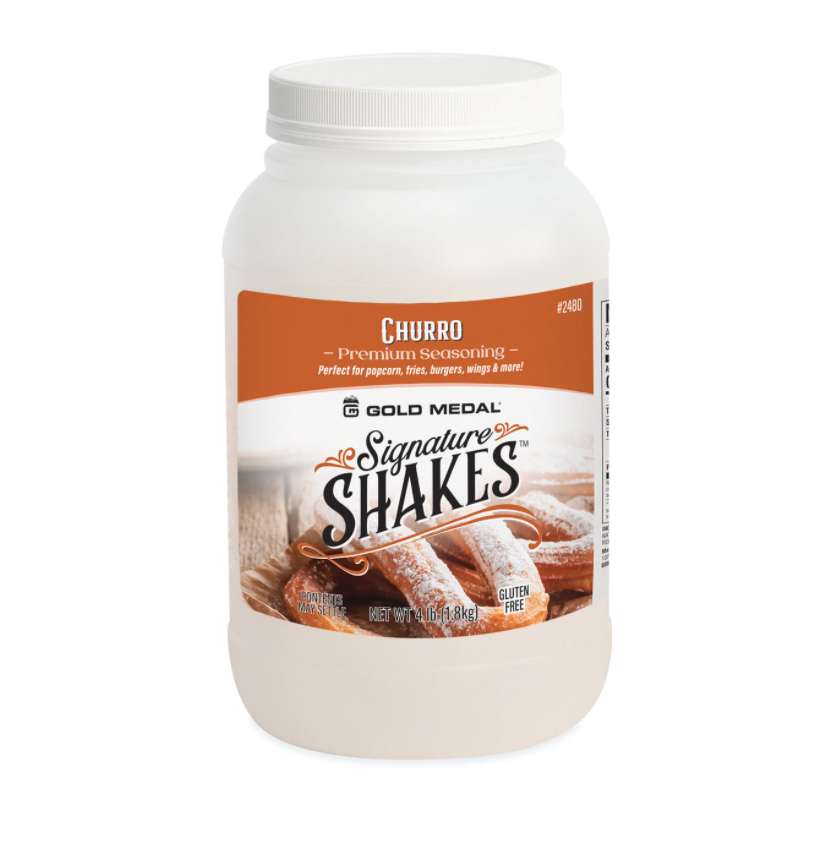 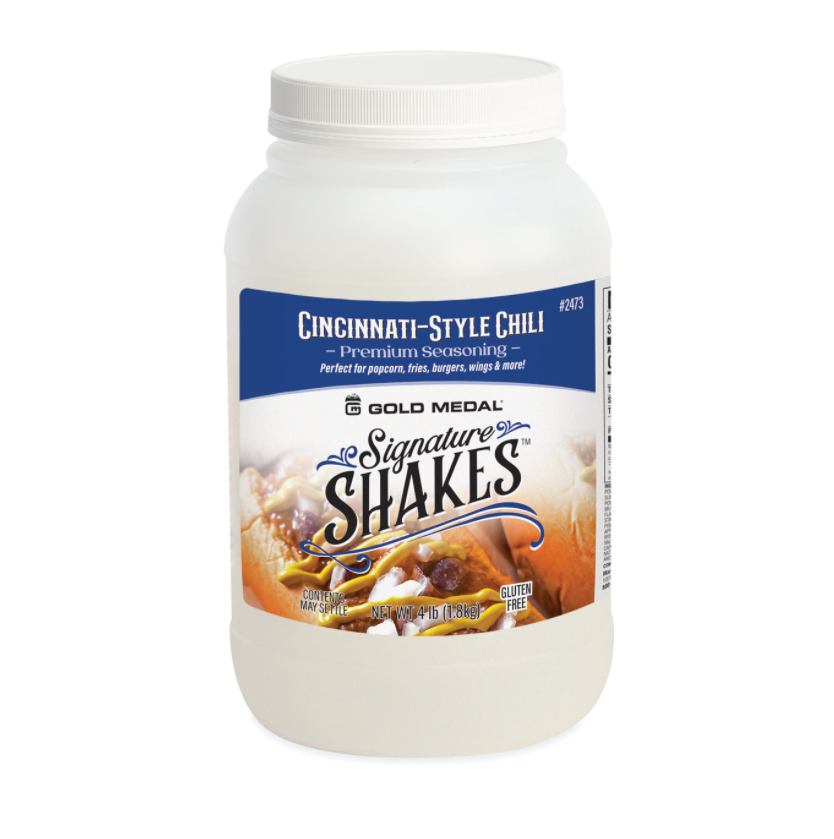 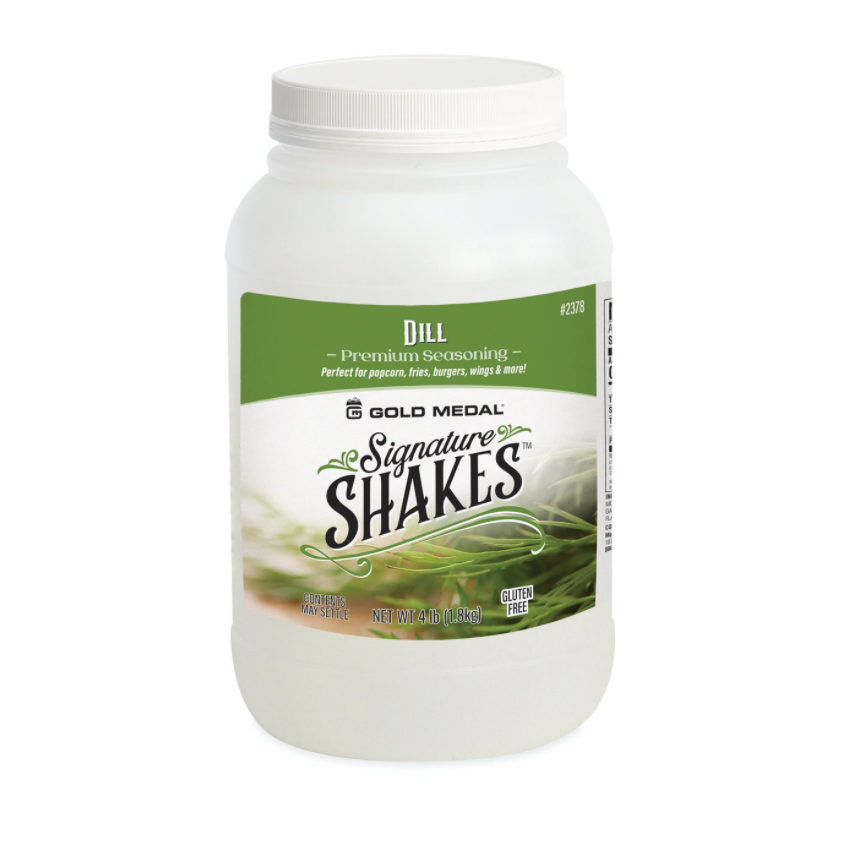 Cincinnati Style Chili
Dill
Cheddar Cheese
Churro
Flavors & Seasonings
15
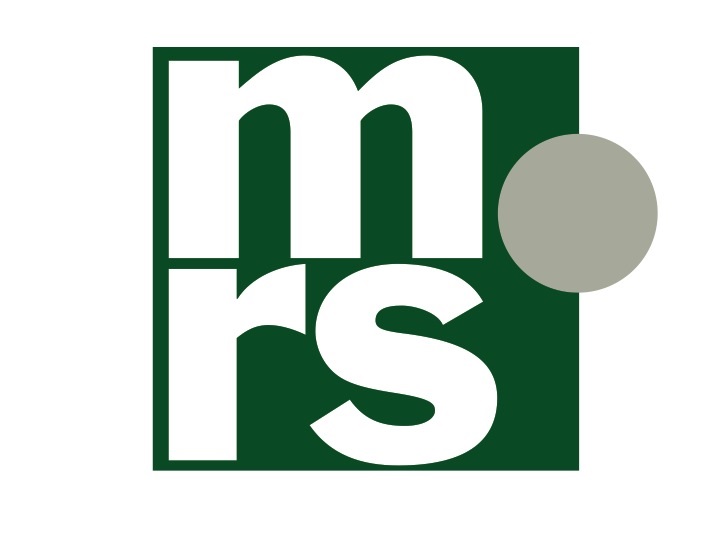 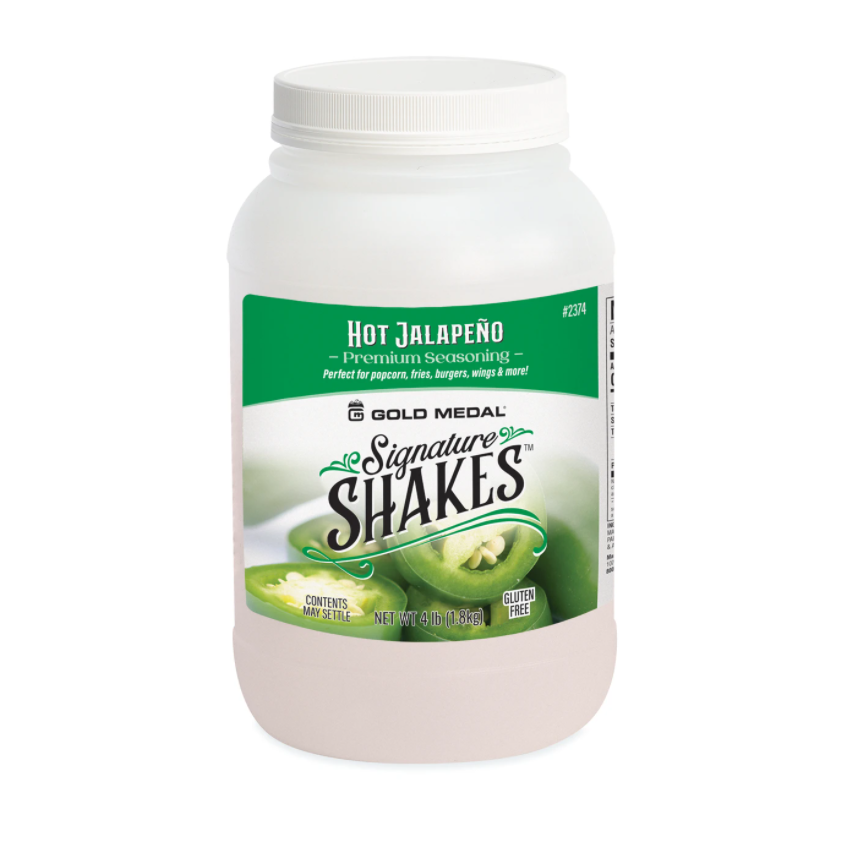 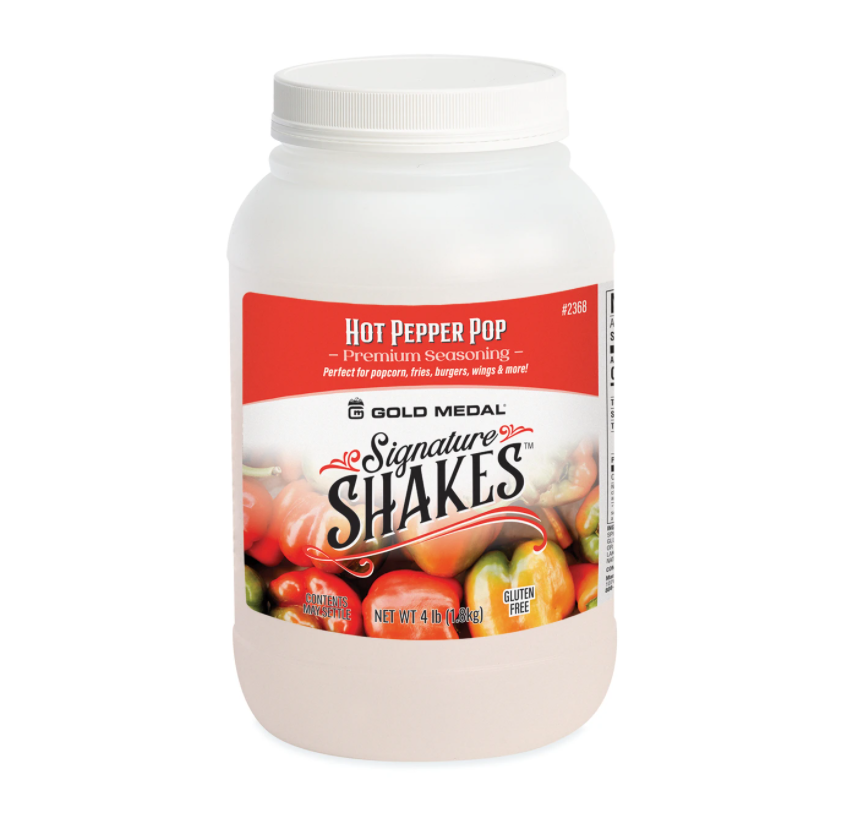 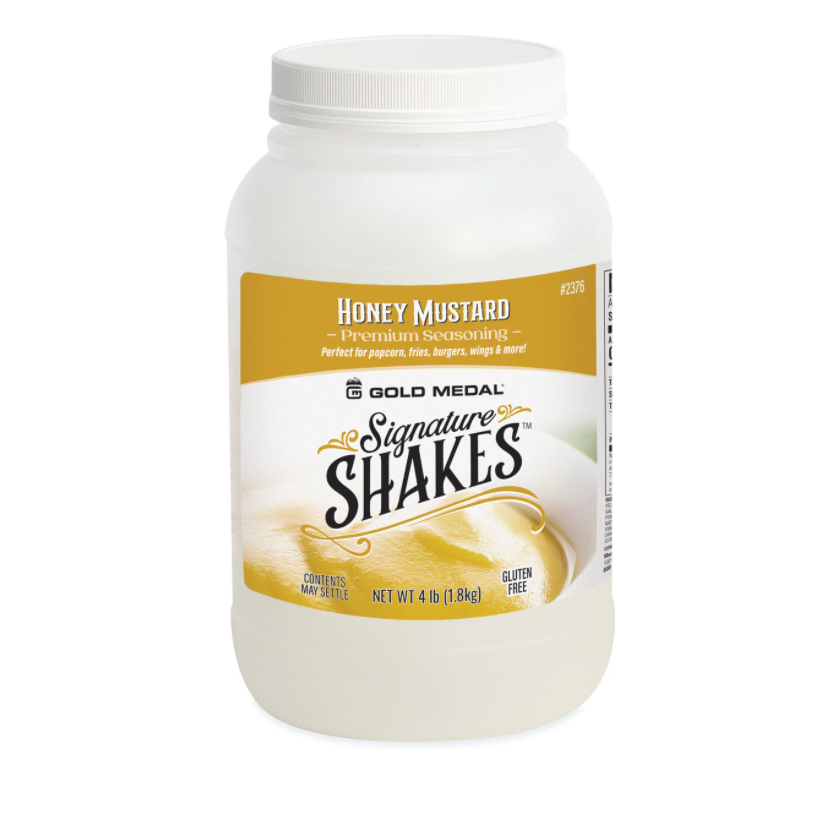 Hot Pepper Pop
Honey Mustard
Garlic Parmesan
Hot Jalapeno
Flavors & Seasonings
16
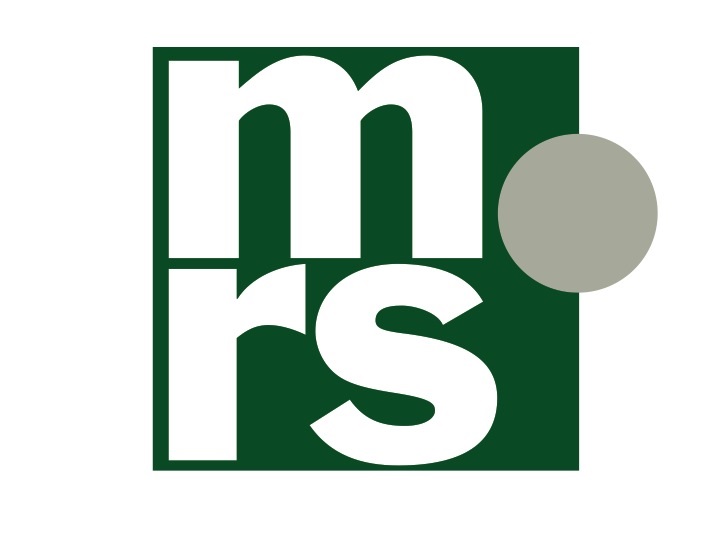 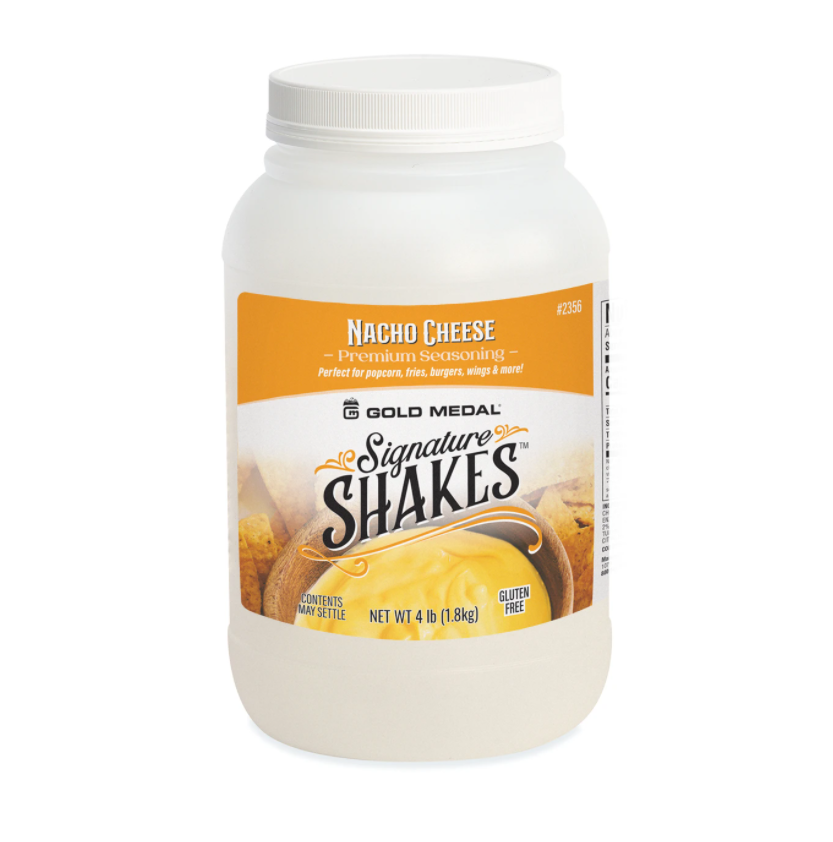 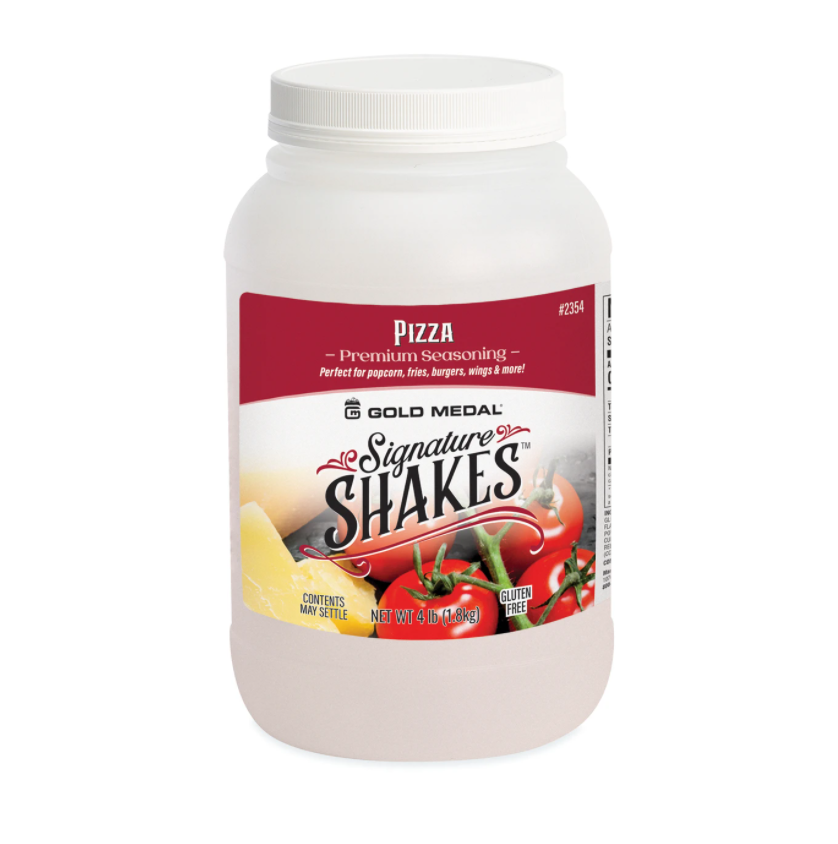 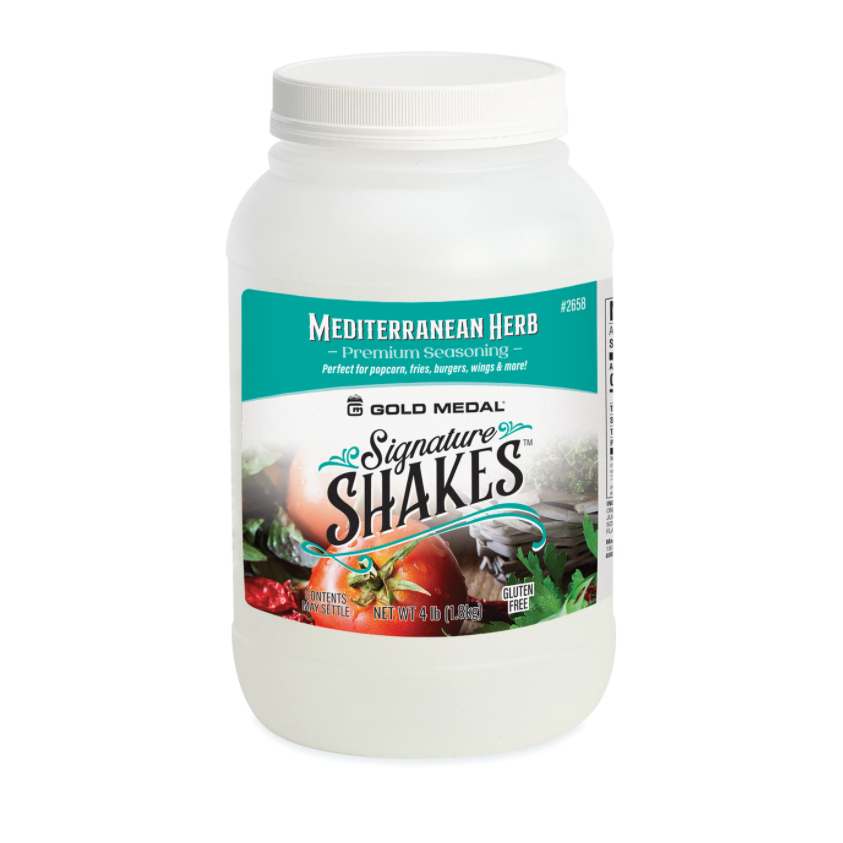 Lemon Pound Cake
Mediterranean Herb
Pizza
Nacho Cheese
Flavors & Seasonings
17
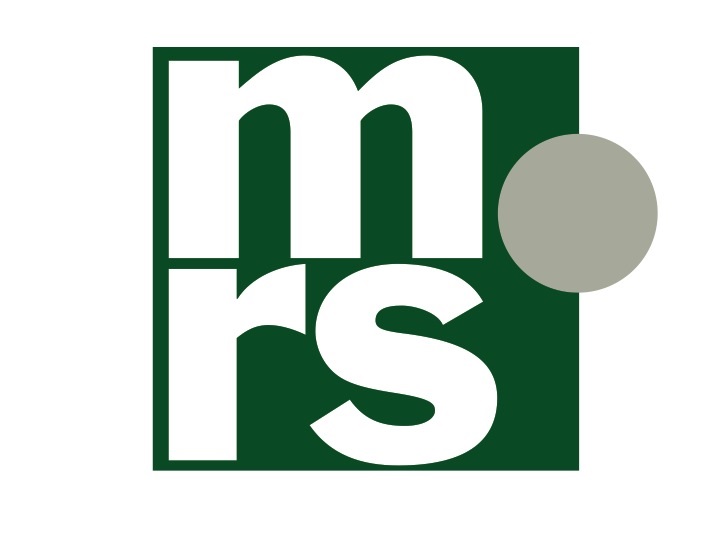 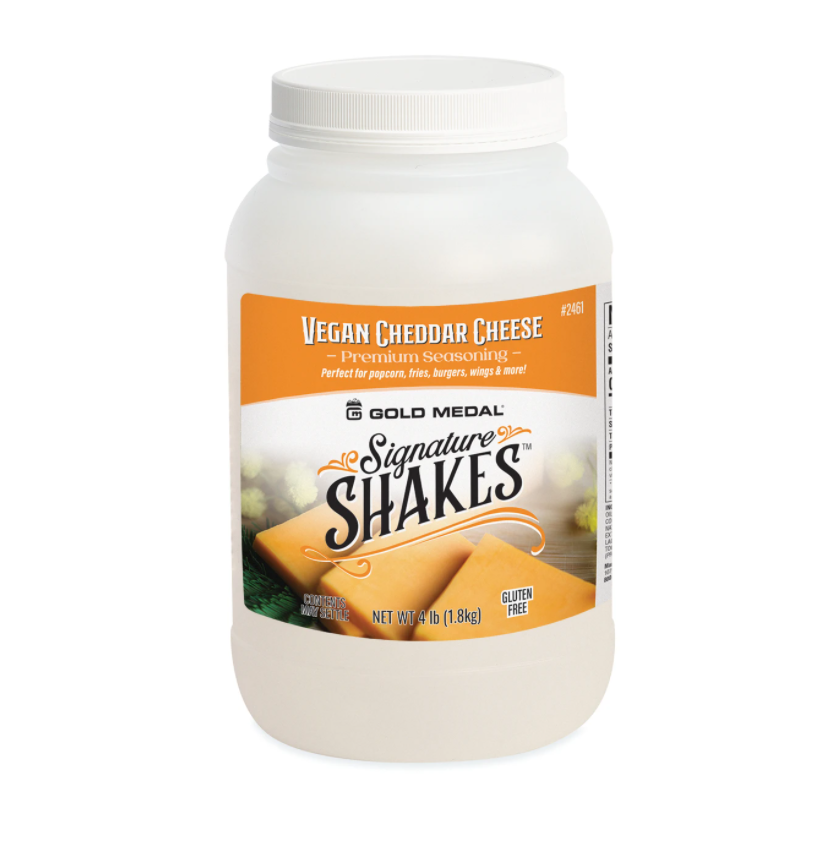 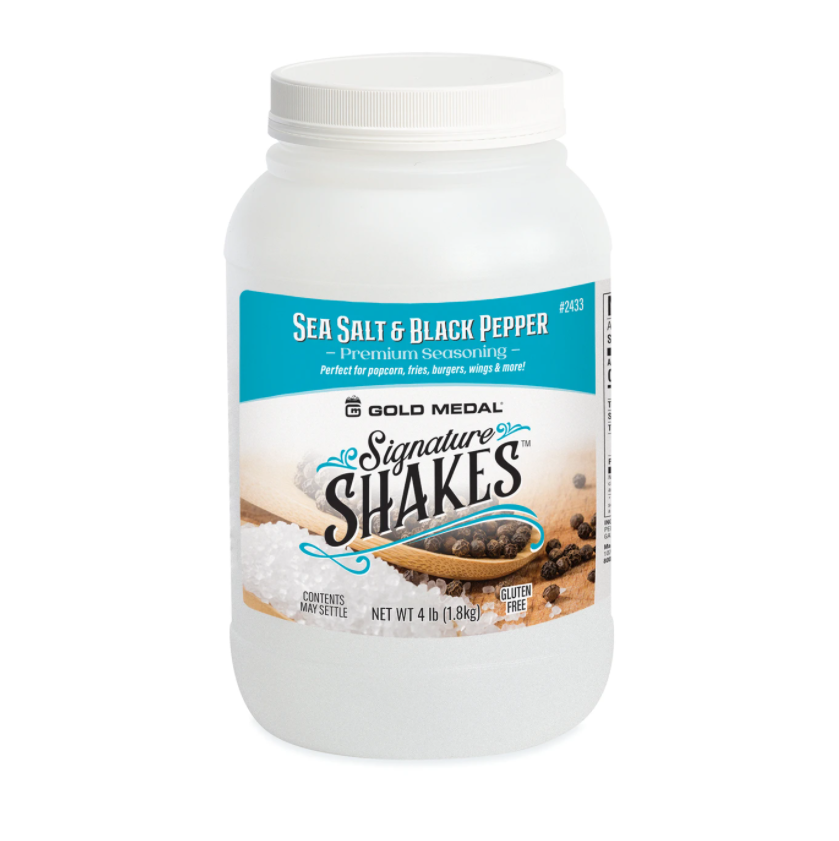 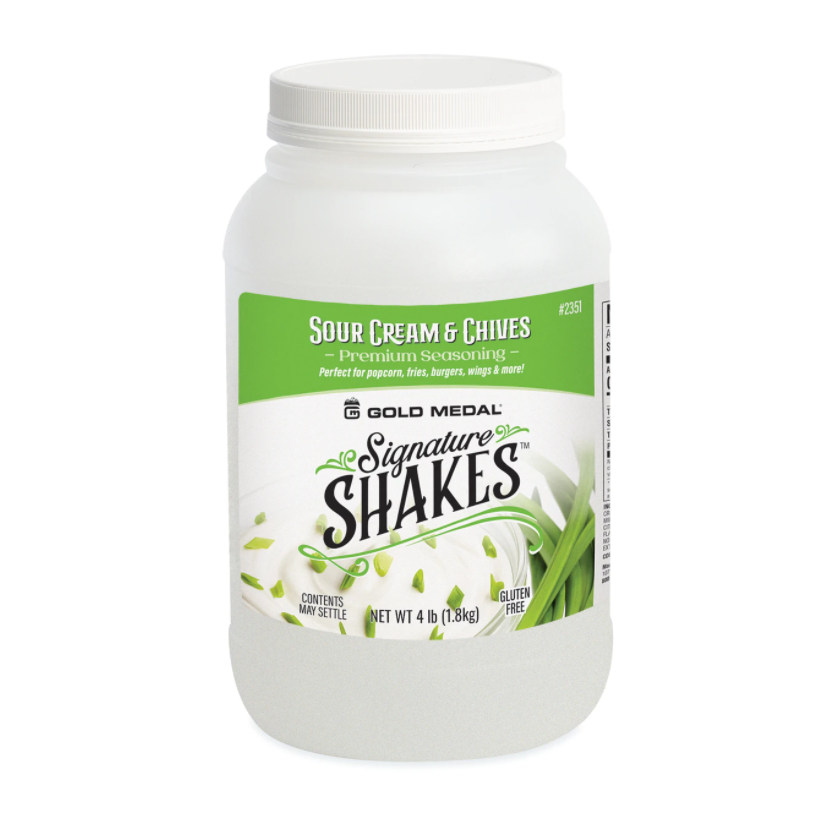 Sea Salt & Black Pepper
Sour Cream & Chives
Vegan Cheddar Cheese
Ranch
Flavors & Seasonings
18
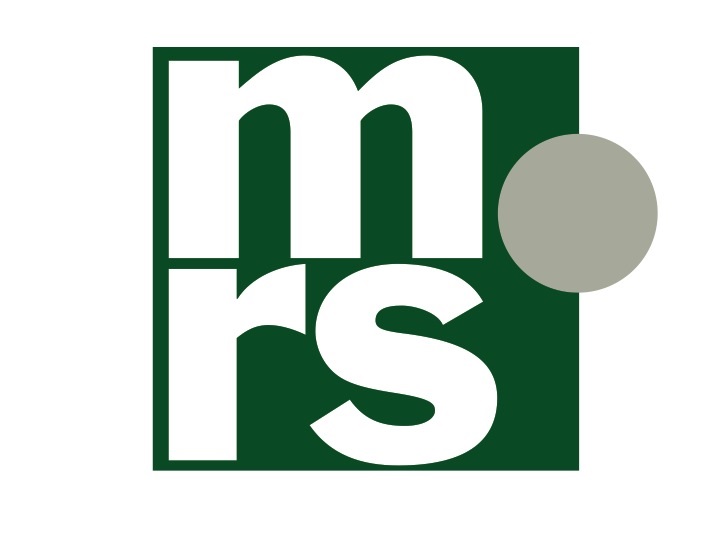 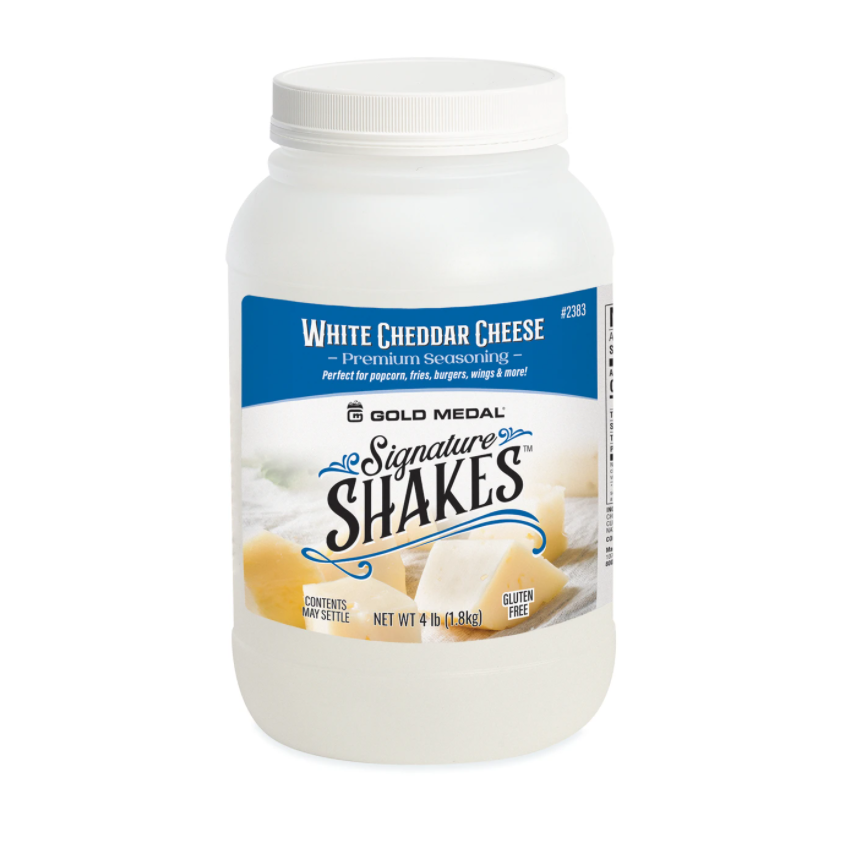 Wasabi
White Cheddar Cheese
Flavors & Seasonings
19
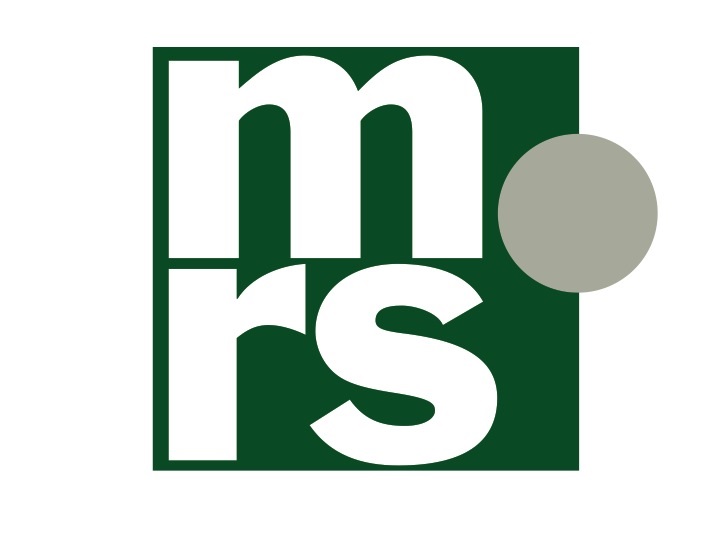 Nacho Supplies & Equipment
1
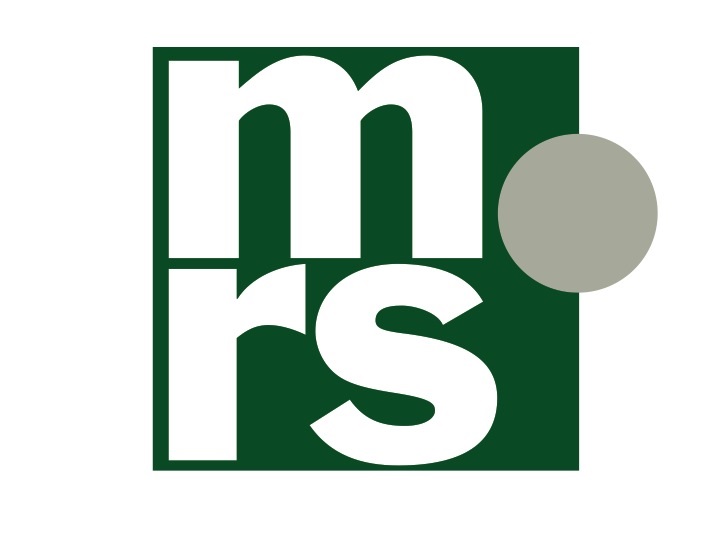 Round Heated Well
Twin Warmer
Bulk Nacho Warmer
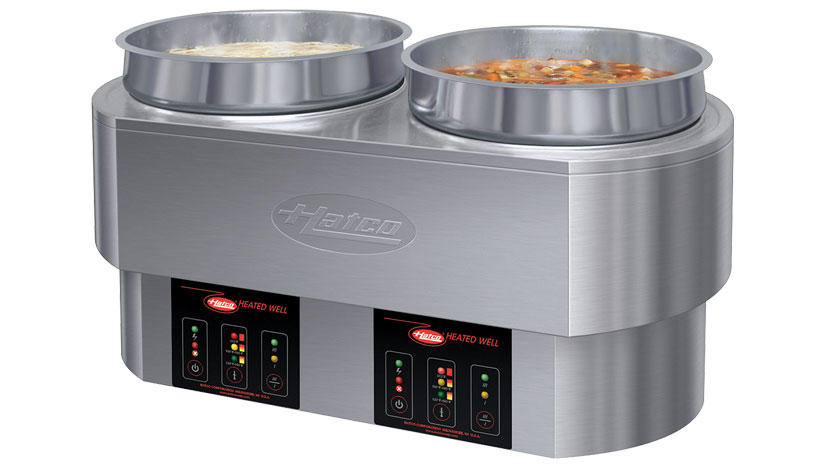 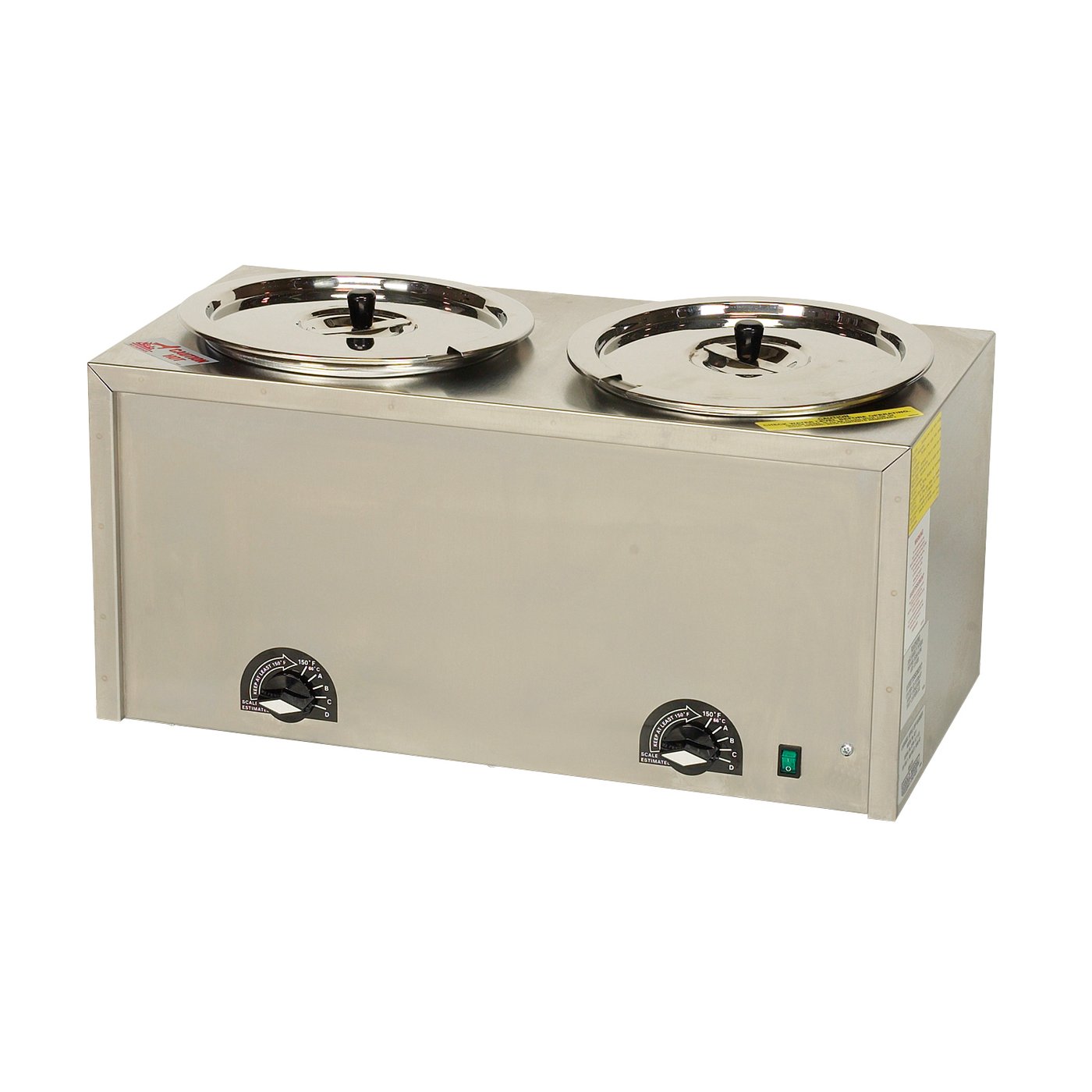 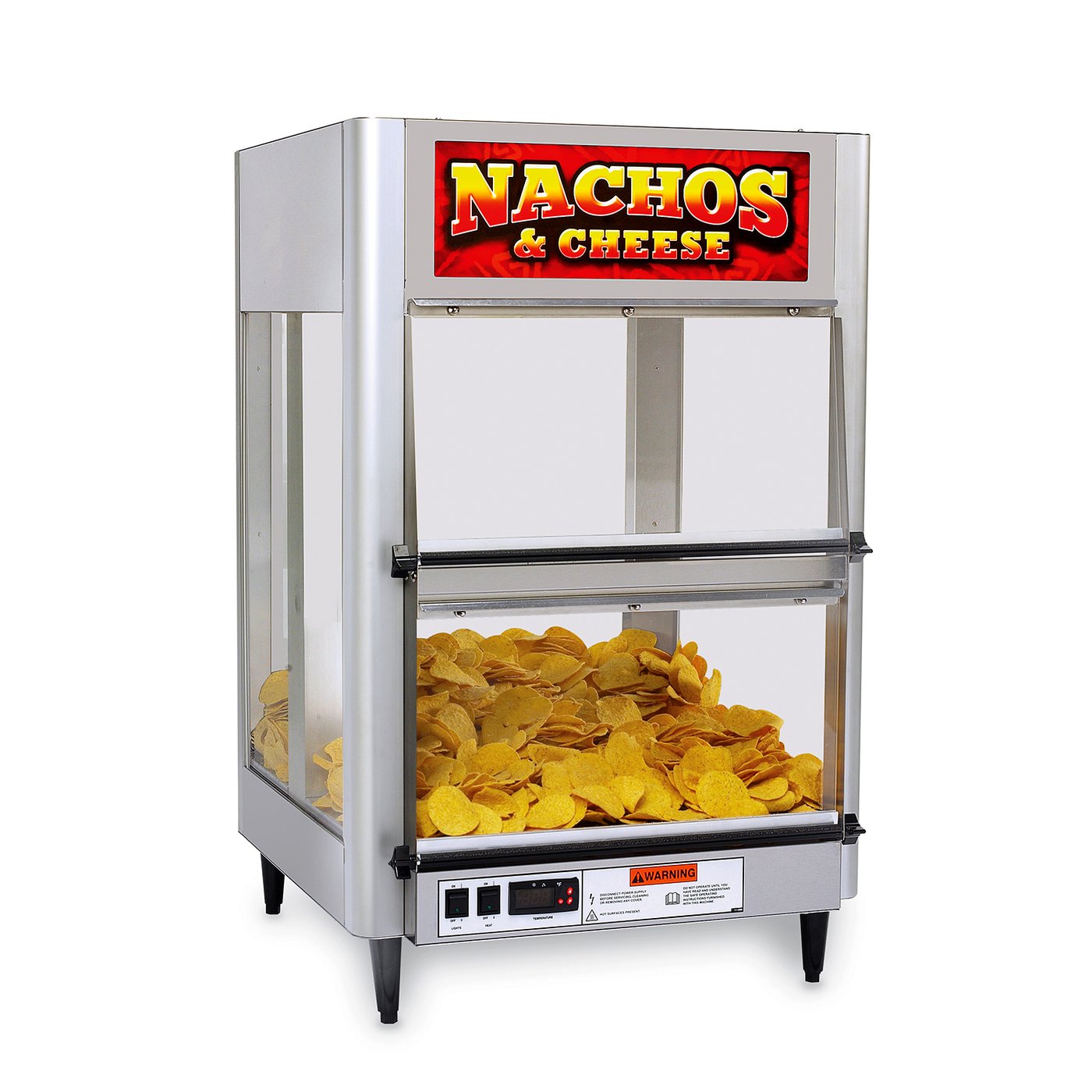 Nacho Equipment
21
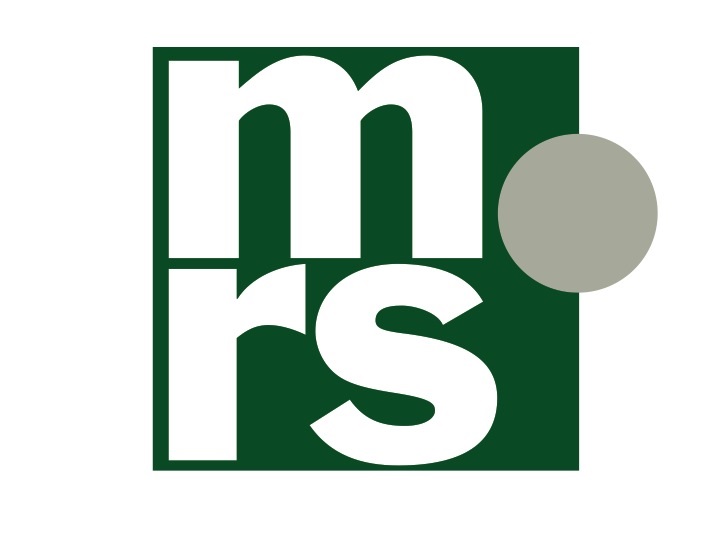 Jalapenos Slices
Senorah Nachos
Cheddar Cheese Sauce
Thick N’ Chunky Salsa
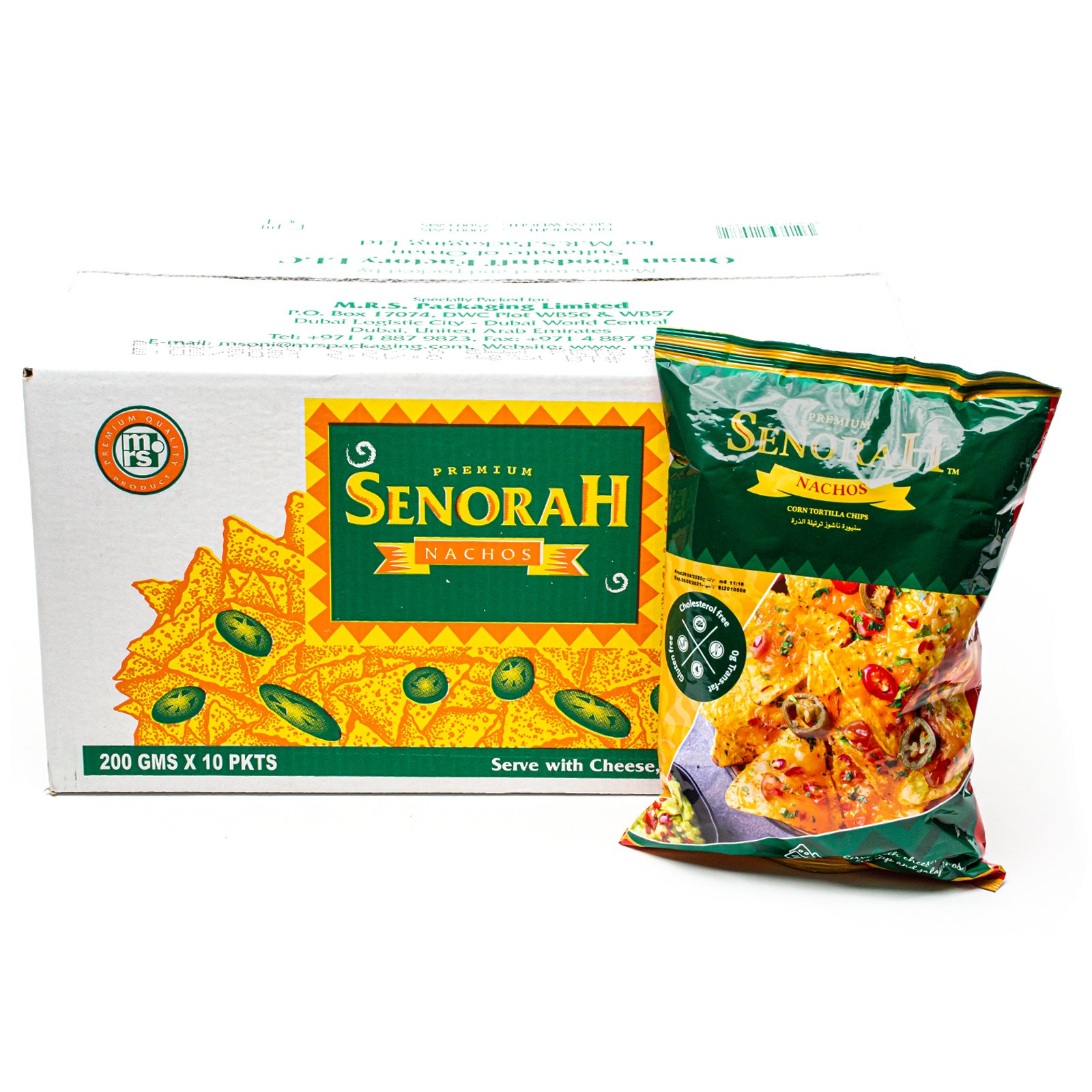 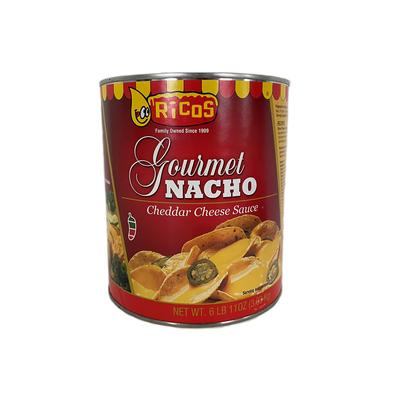 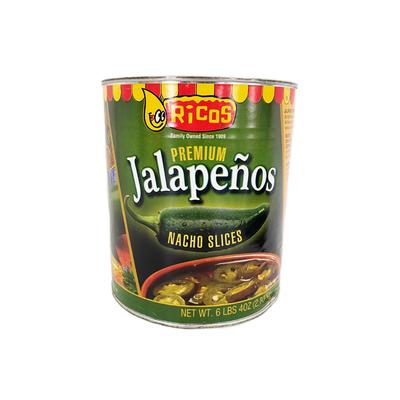 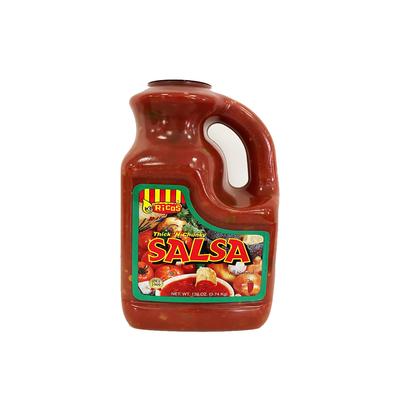 Nacho Supplies
22
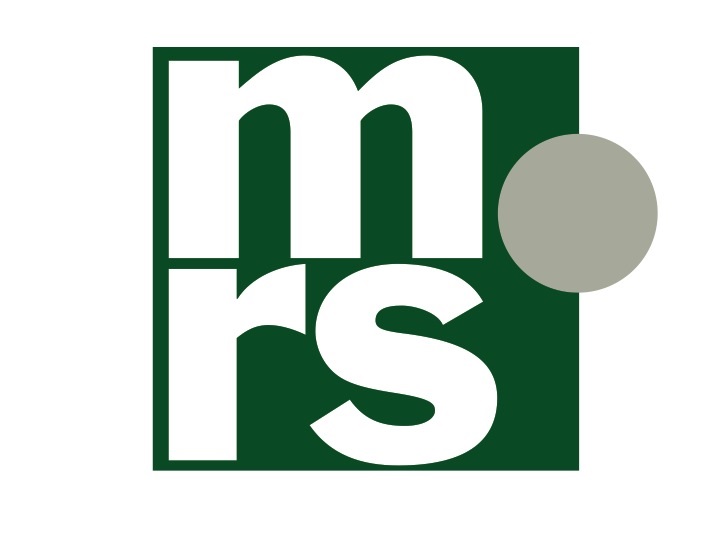 Slush Supplies & Equipment
1
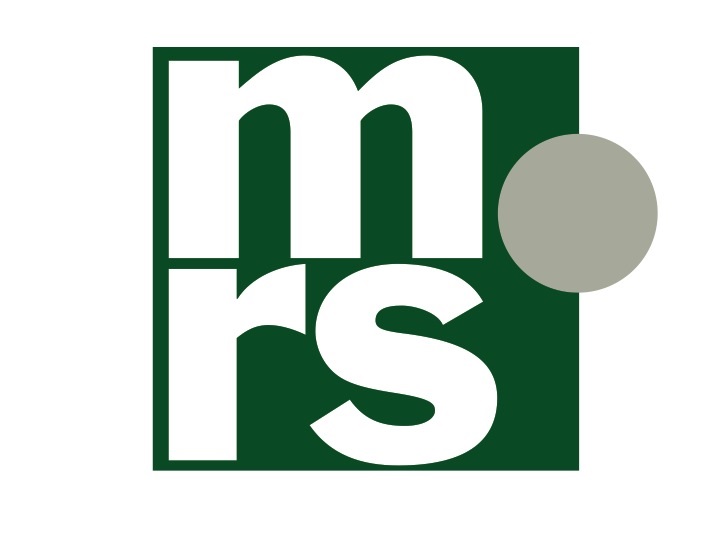 Slush Machine
Three Compartment
Two Compartment
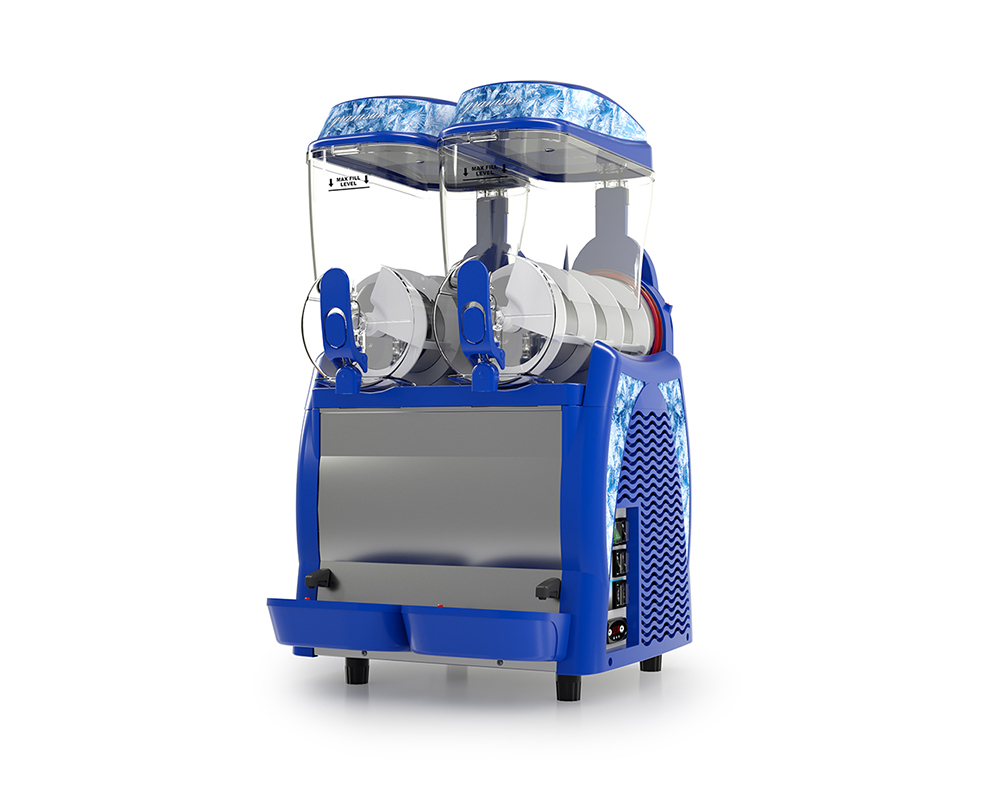 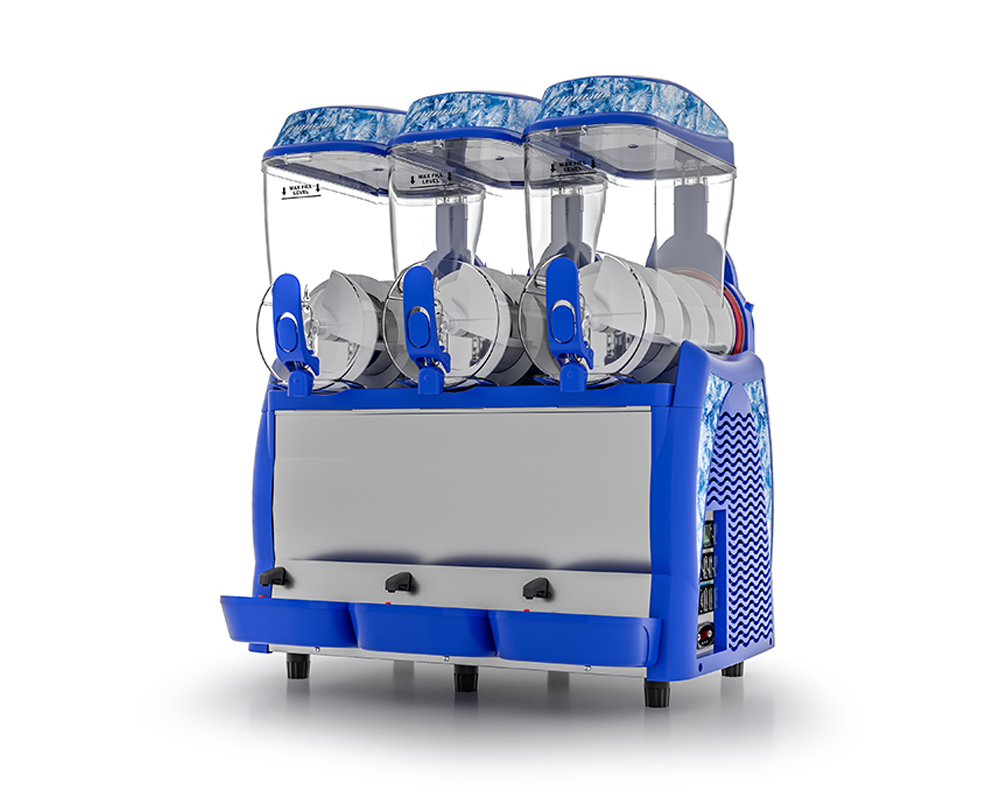 24
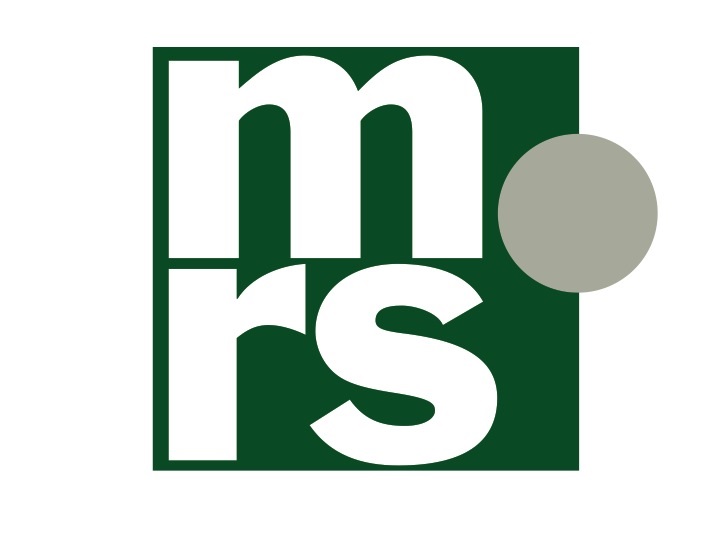 Orange
Blue Raspberry
Pink Lemonade
Strawberry
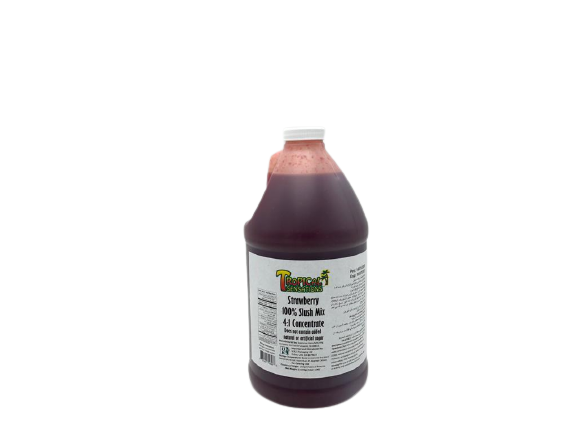 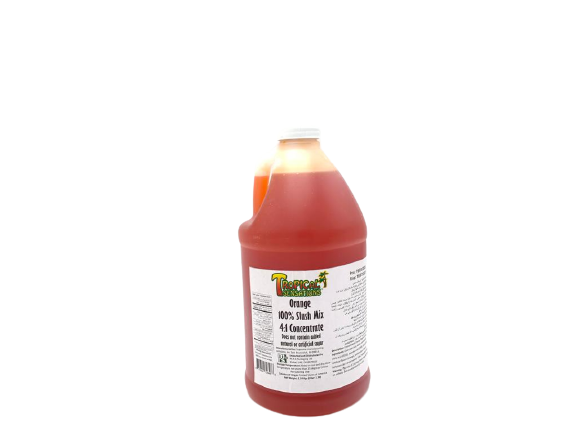 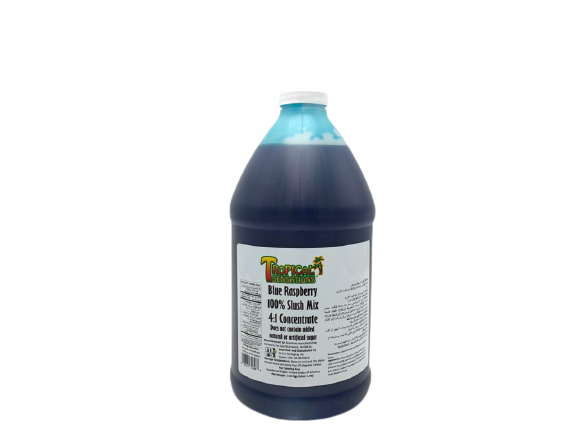 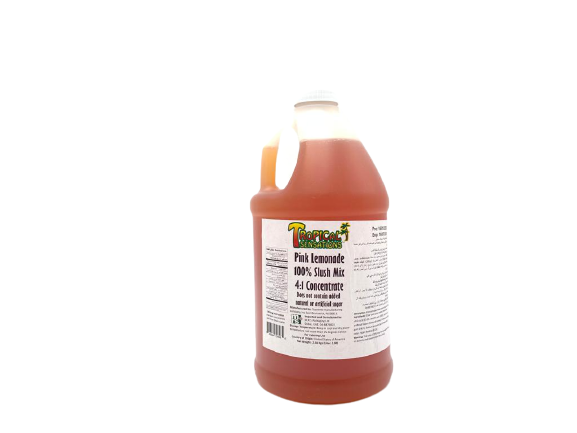 Slush Mix: Choice of 100% Fruit based slush mixes.
25
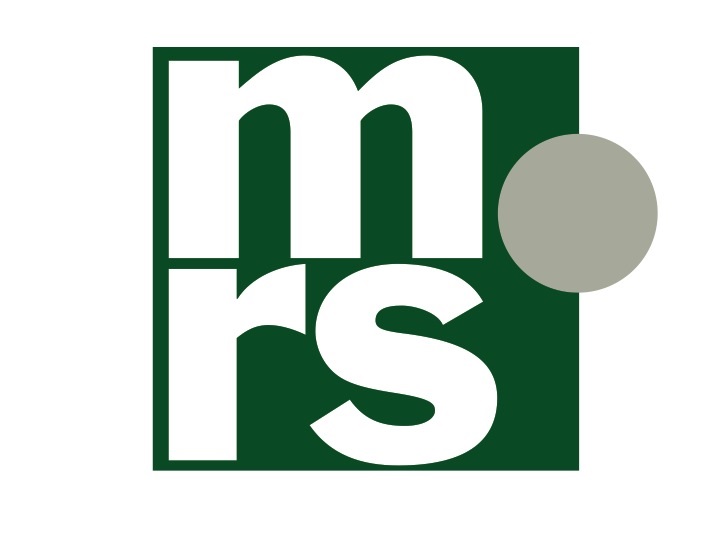 Cotton Candy Supplies & Machine
1
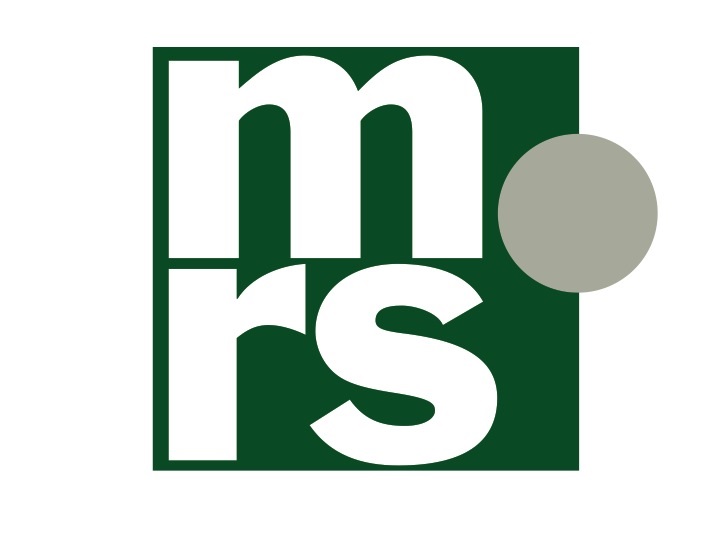 COTTON CANDY MACHINE
COTTON CANDY CART
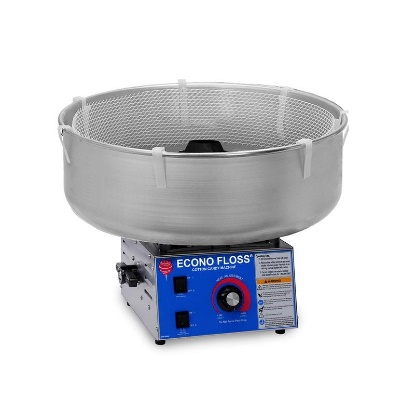 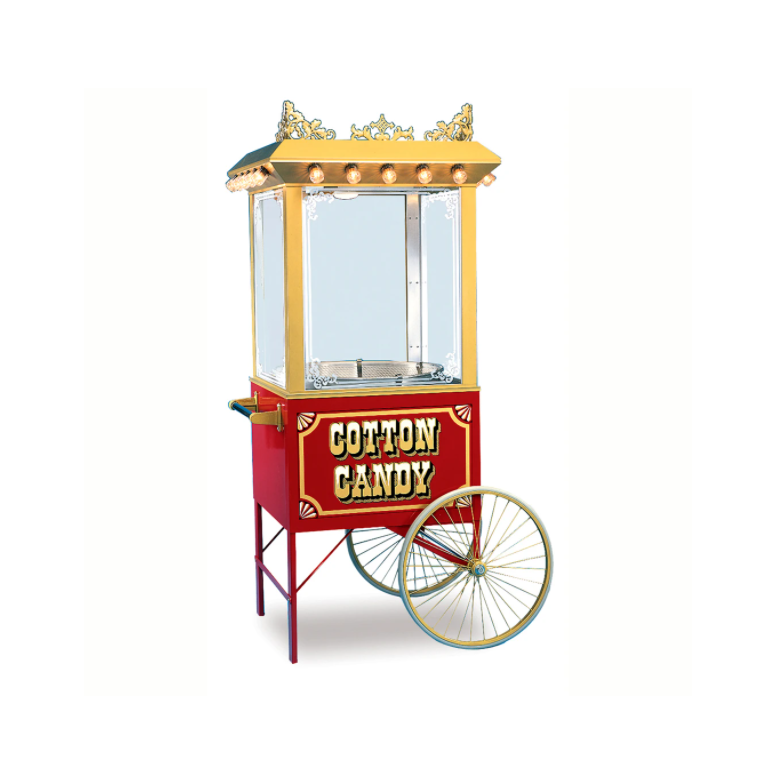 Cotton Candy Machine
27
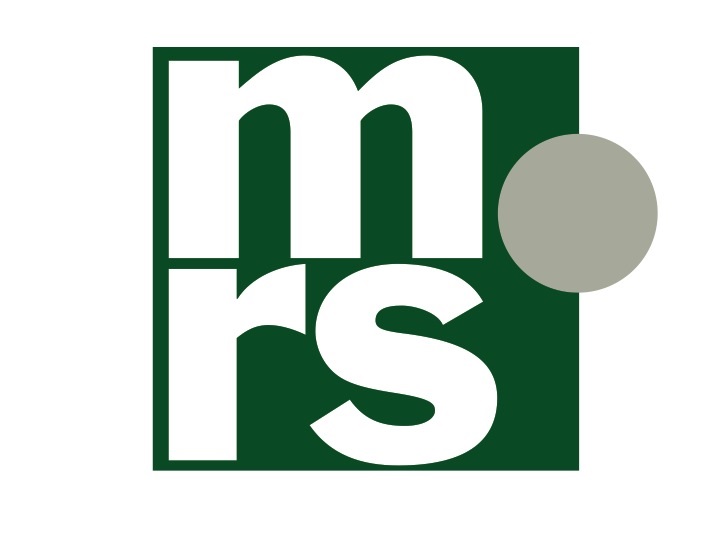 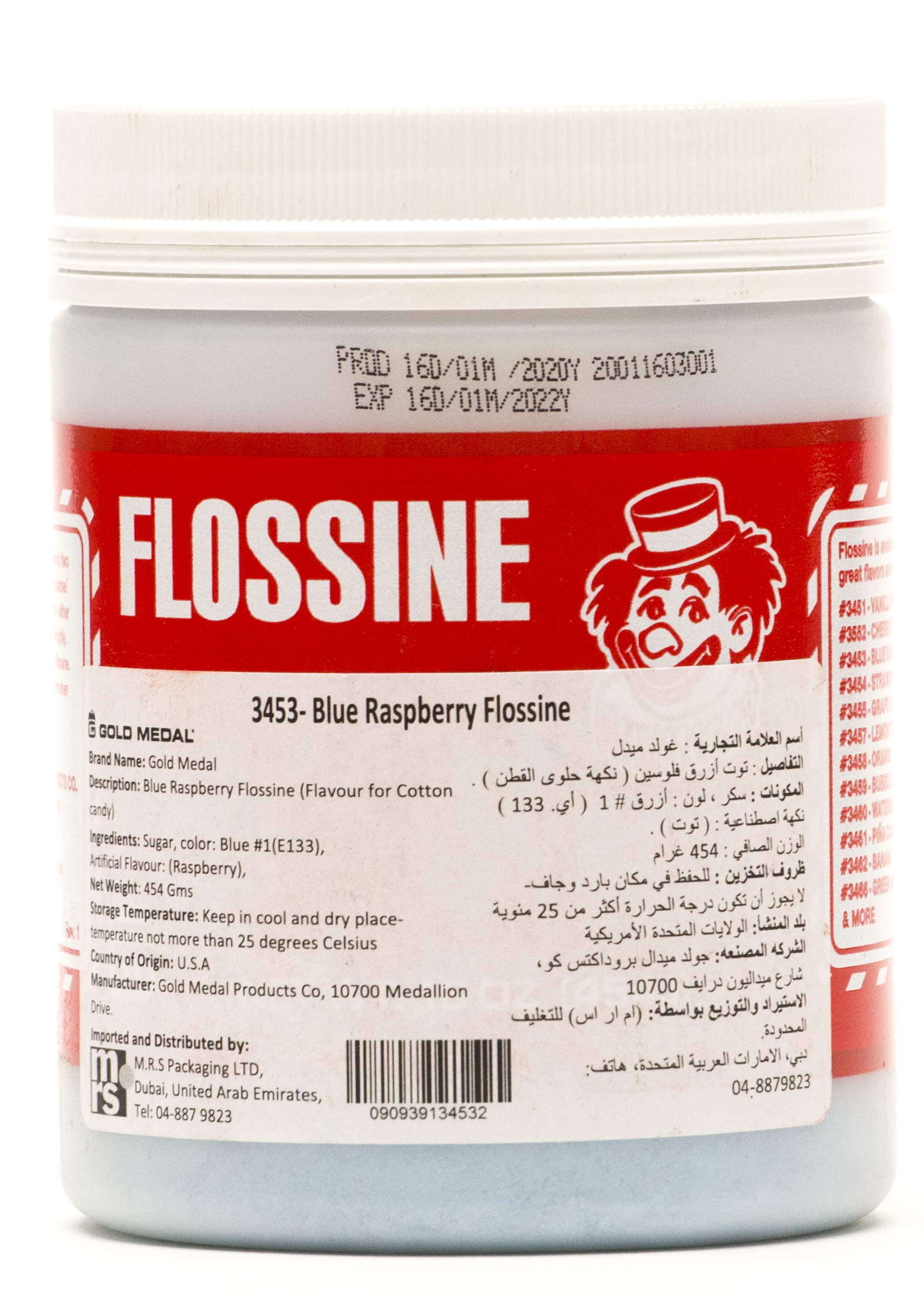 Cotton Candy Flossine
Blue Raspberry Flossine
Strawberry Flossine
Cherry  Red Flossine
Vanilla Pink Flossine
Orange Flossine
Banana Flossine
28
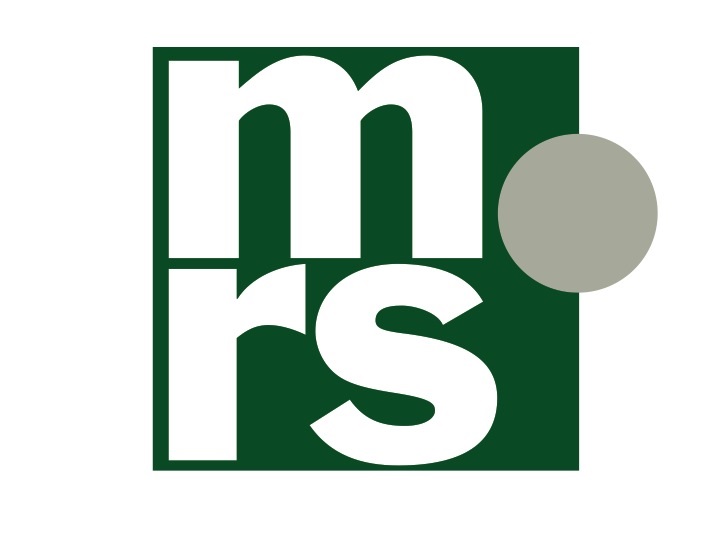 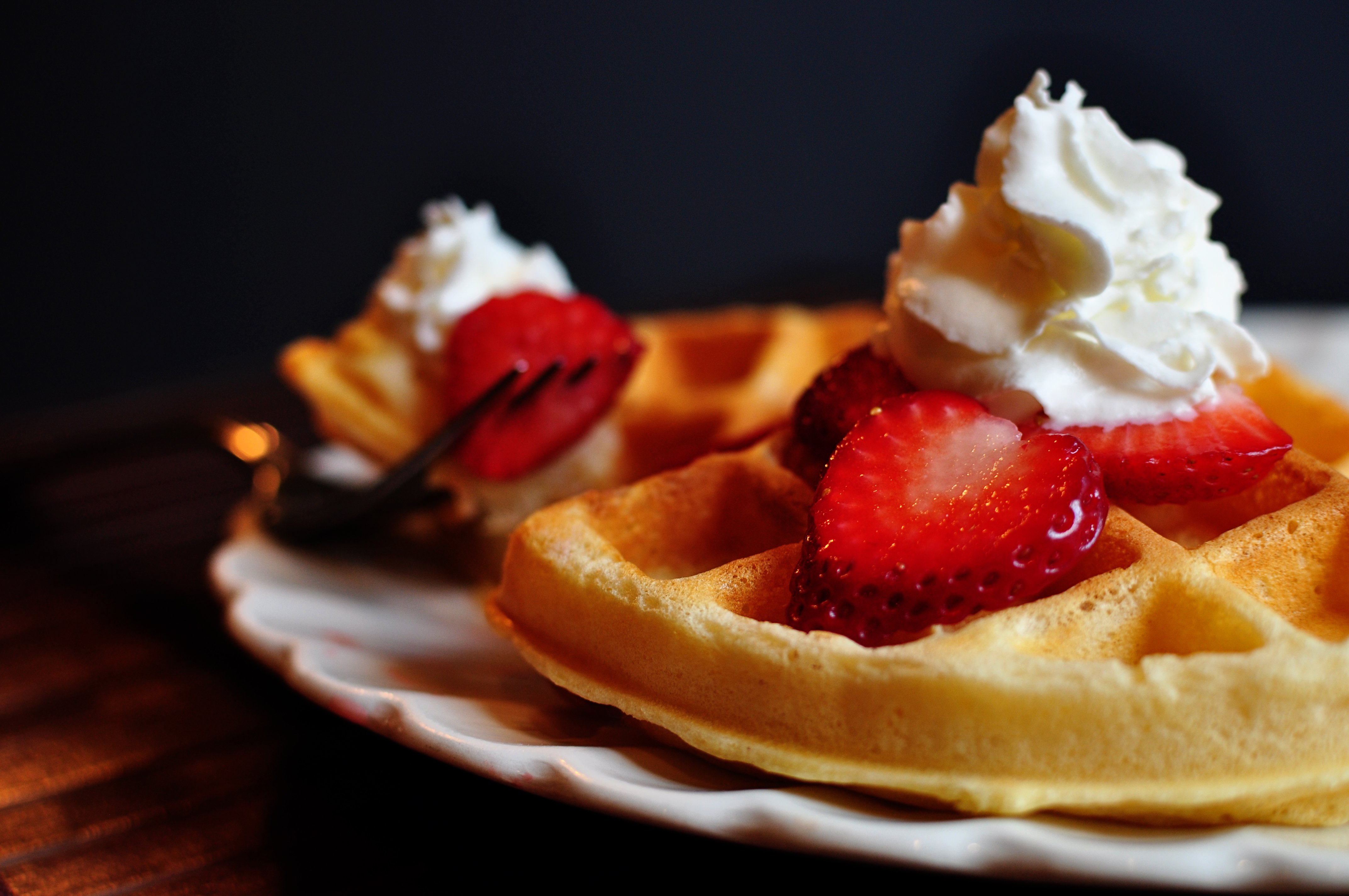 Crepe, Waffle & Pancake
1
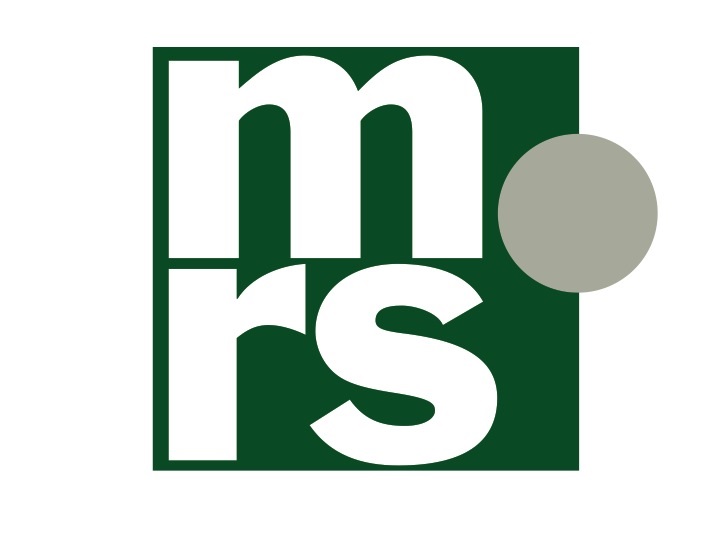 WAFFLE ON STICK MACHINE
CREPE MACHINE
PANCAKE MACHINE
WAFFLE BAKER
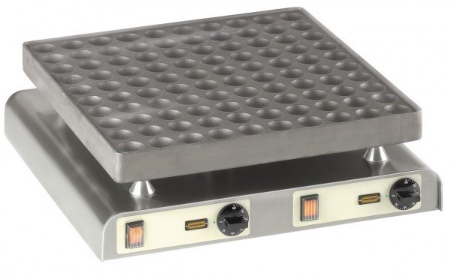 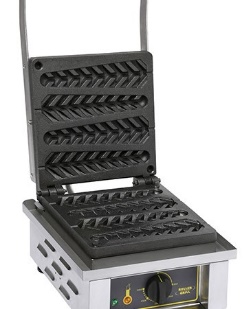 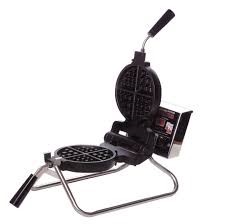 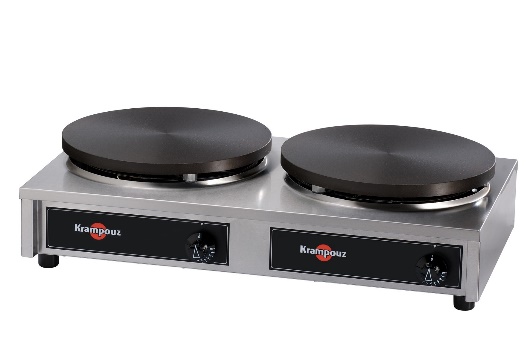 Crepe, Waffle & Pancake
30
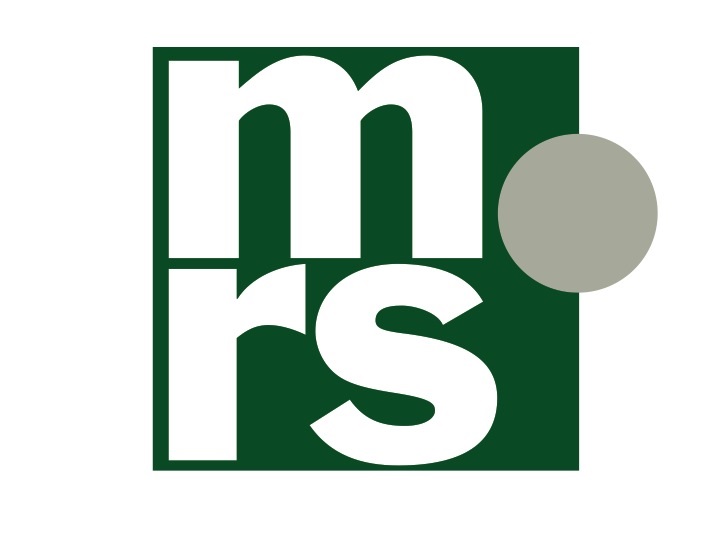 Crepe Mix
Waffle & Pancake Mix
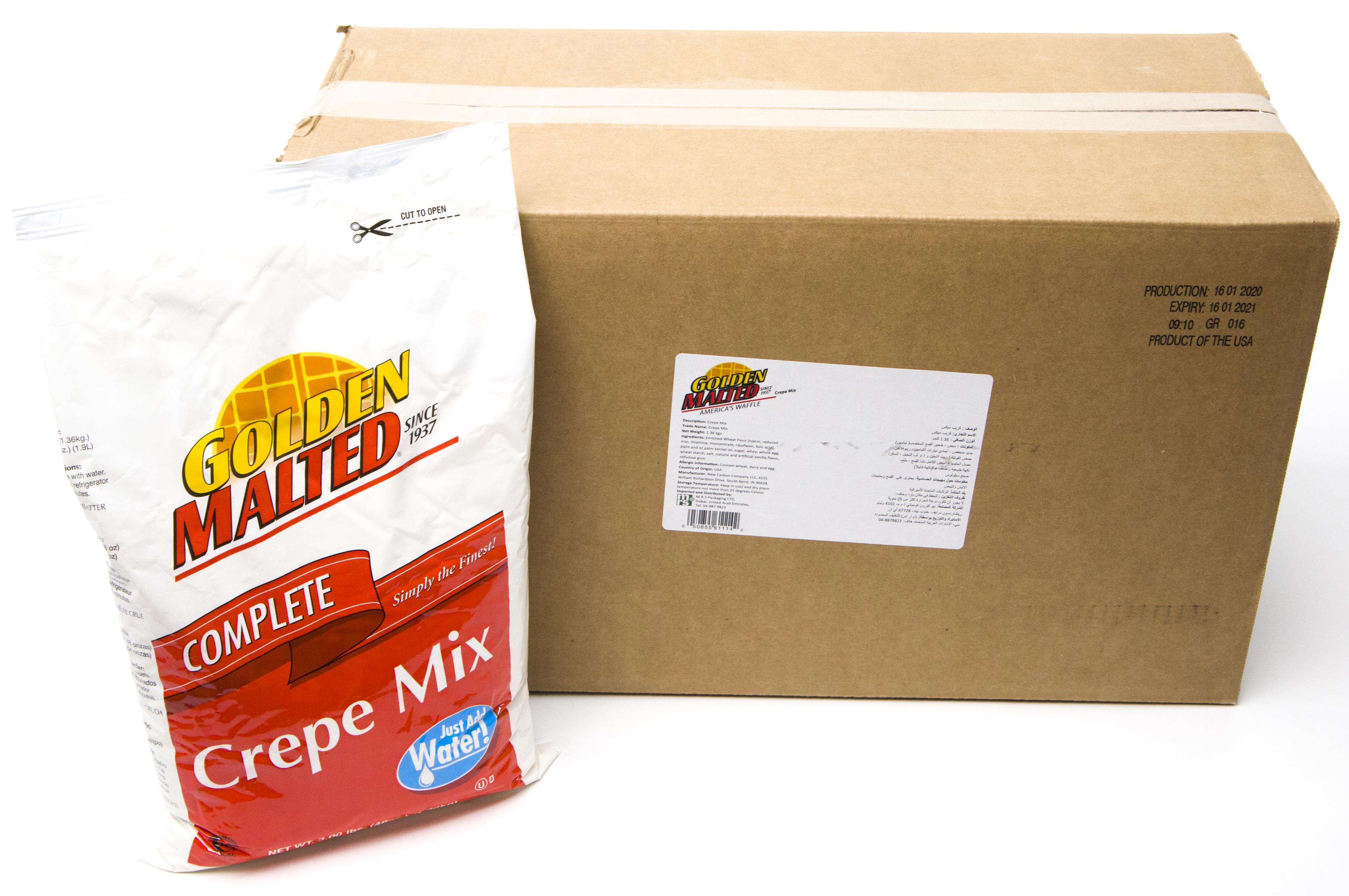 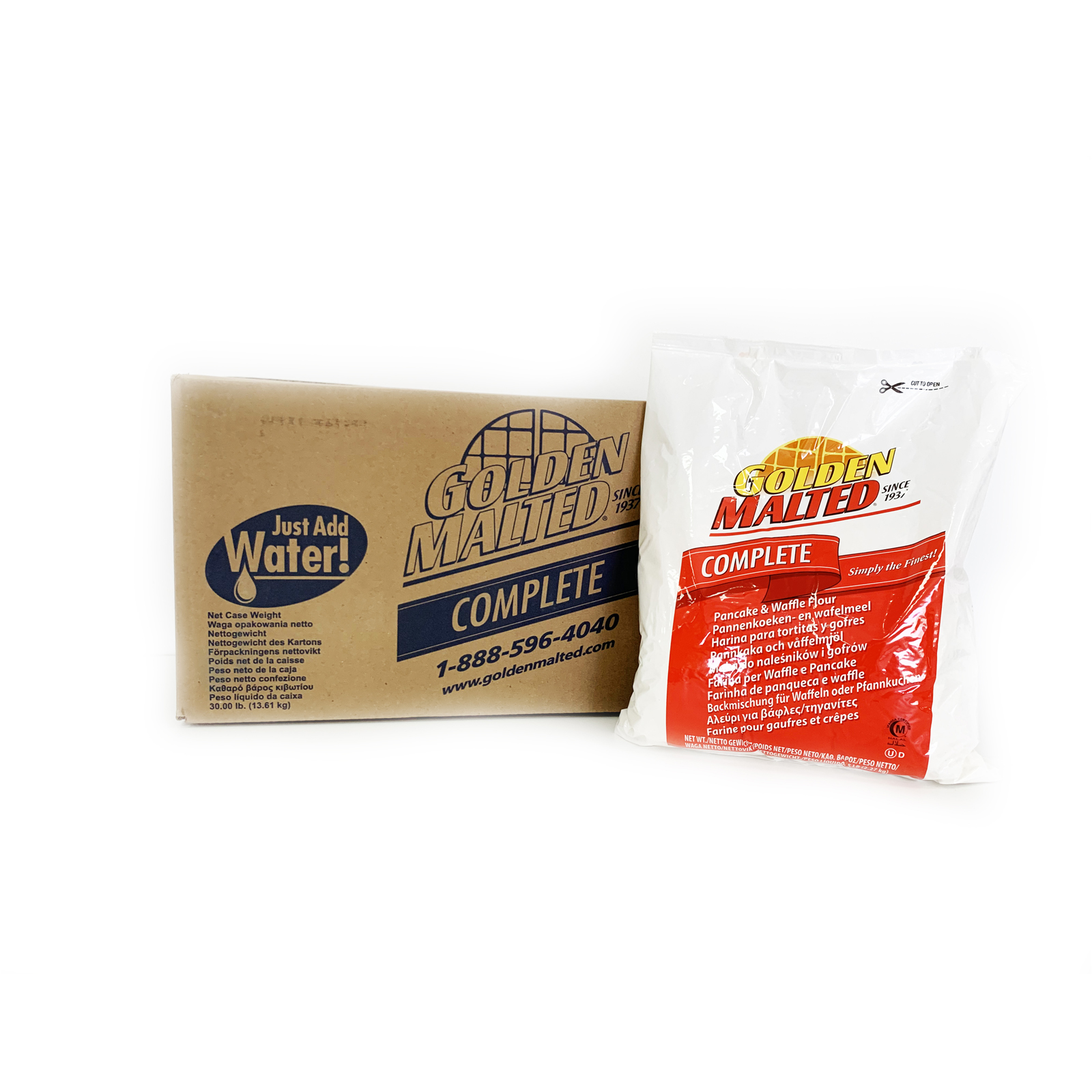 Crepe, Waffle & Pancake Mix
31
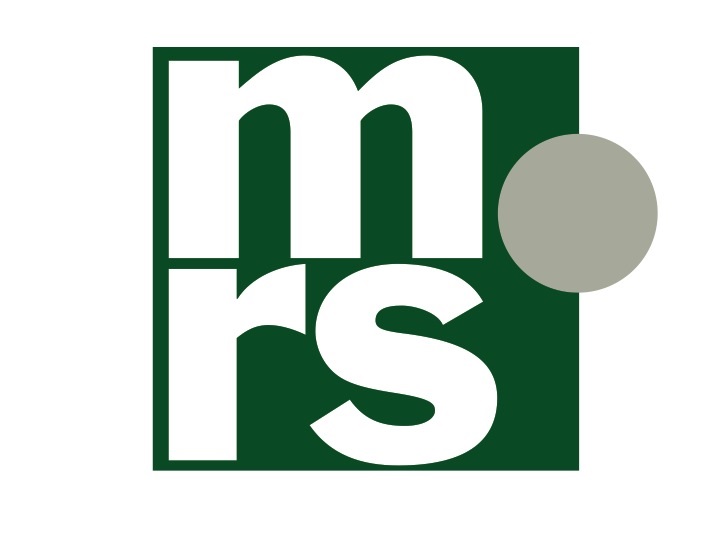 Hot Dog Machines
1
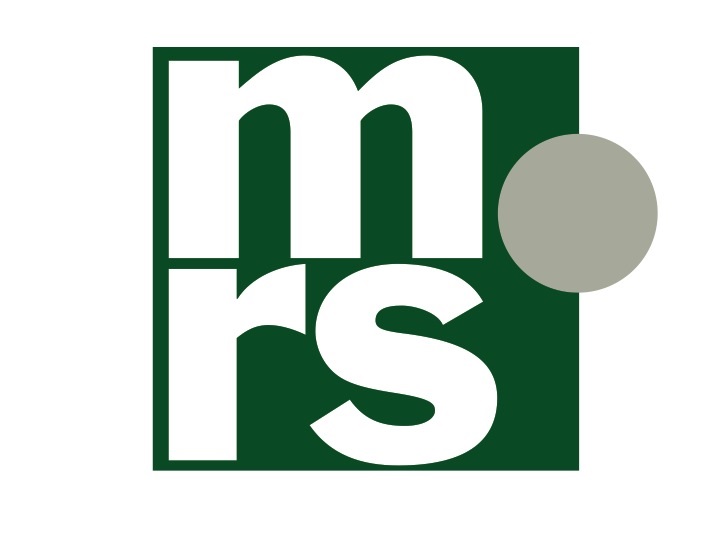 Hotdog Machines
Slanted Hot Diggity® Hot Dog Grill
Three-Tier Hot Dog Grill
Sterno Steamer Cart
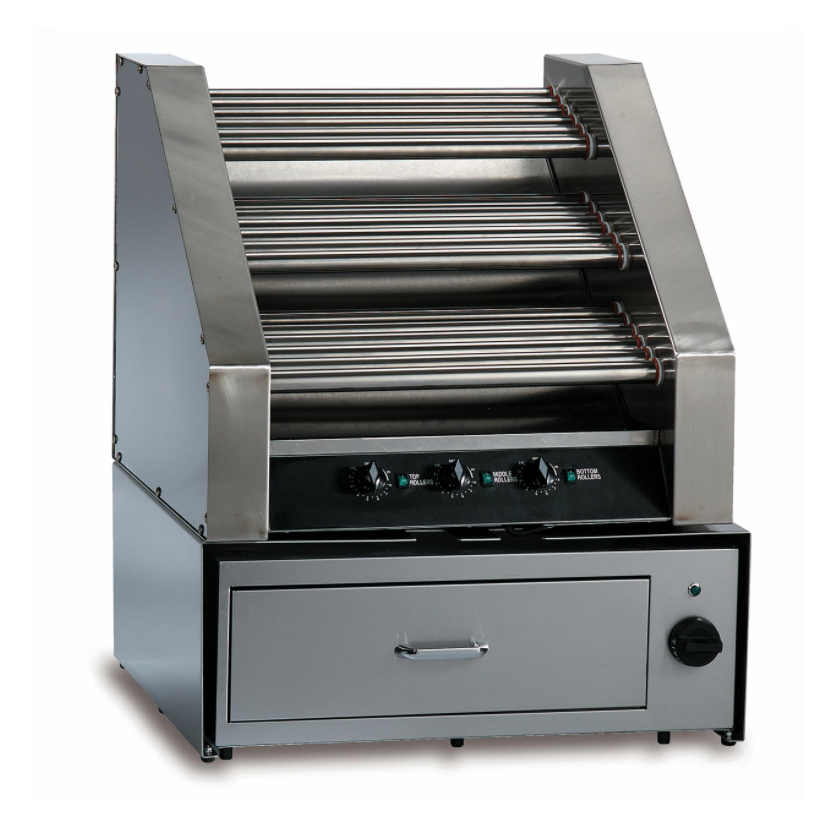 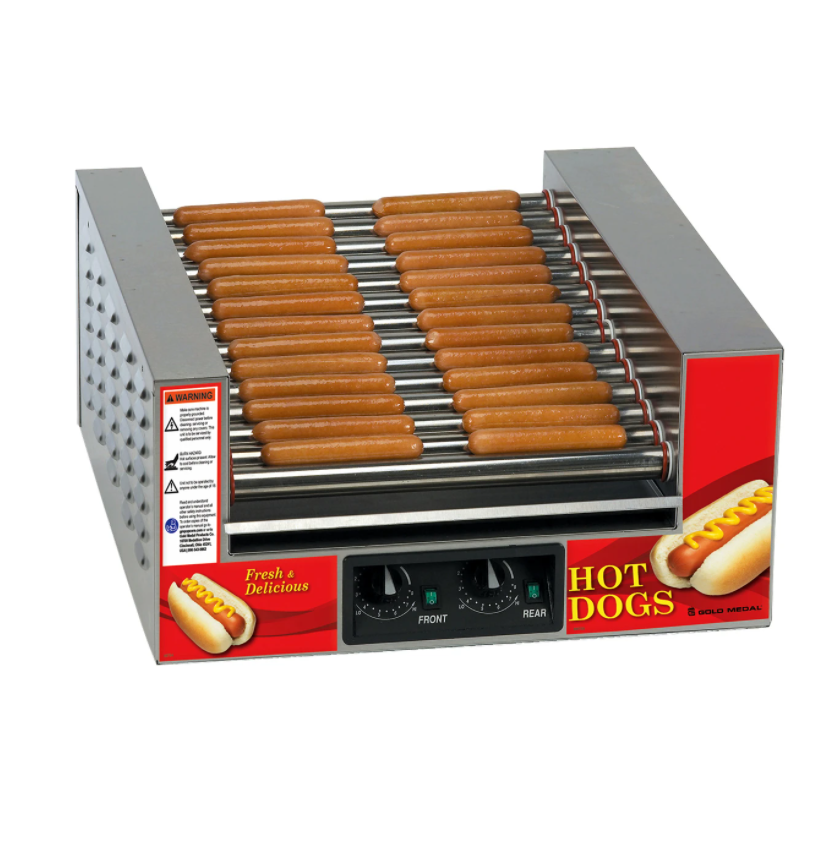 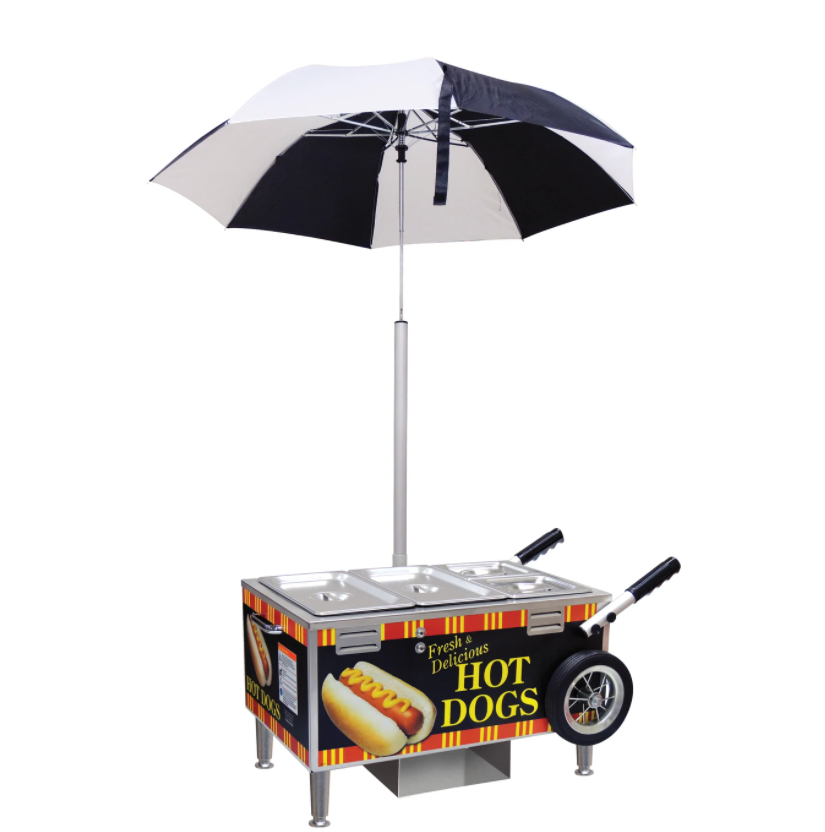 33
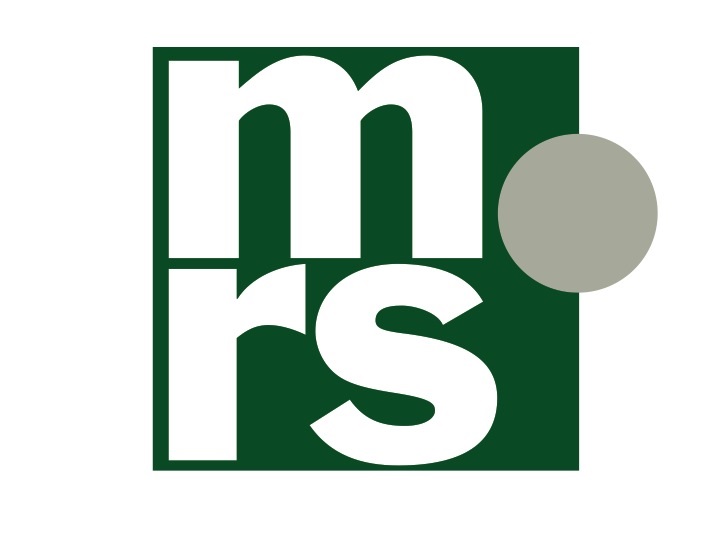 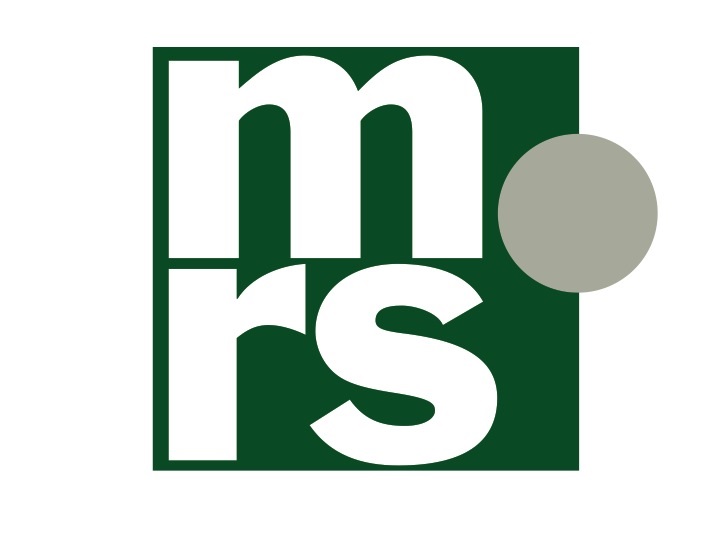 M.R.S PACKAGING LIMITEDPLOT WB 56&57 DUBAI LOGISTIC CITYDUBAI WORLD CENTRAL,DUBAI SOUTH, JEBEL ALIDUBAI, U.A.EOff Tel: +971-48879823Email: info@mrspackaging.comWebsite: www.mrspackaging.com
34